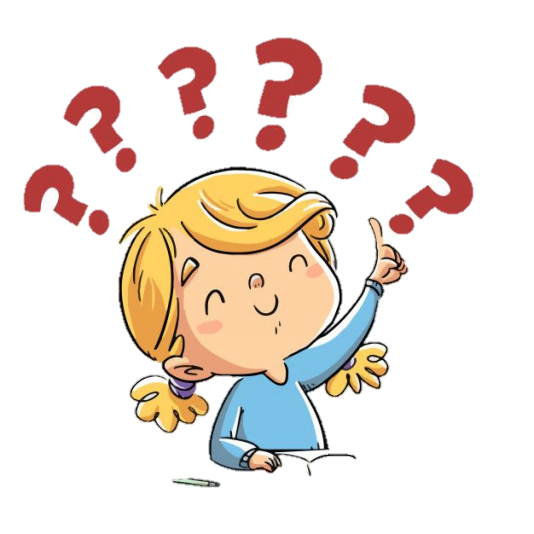 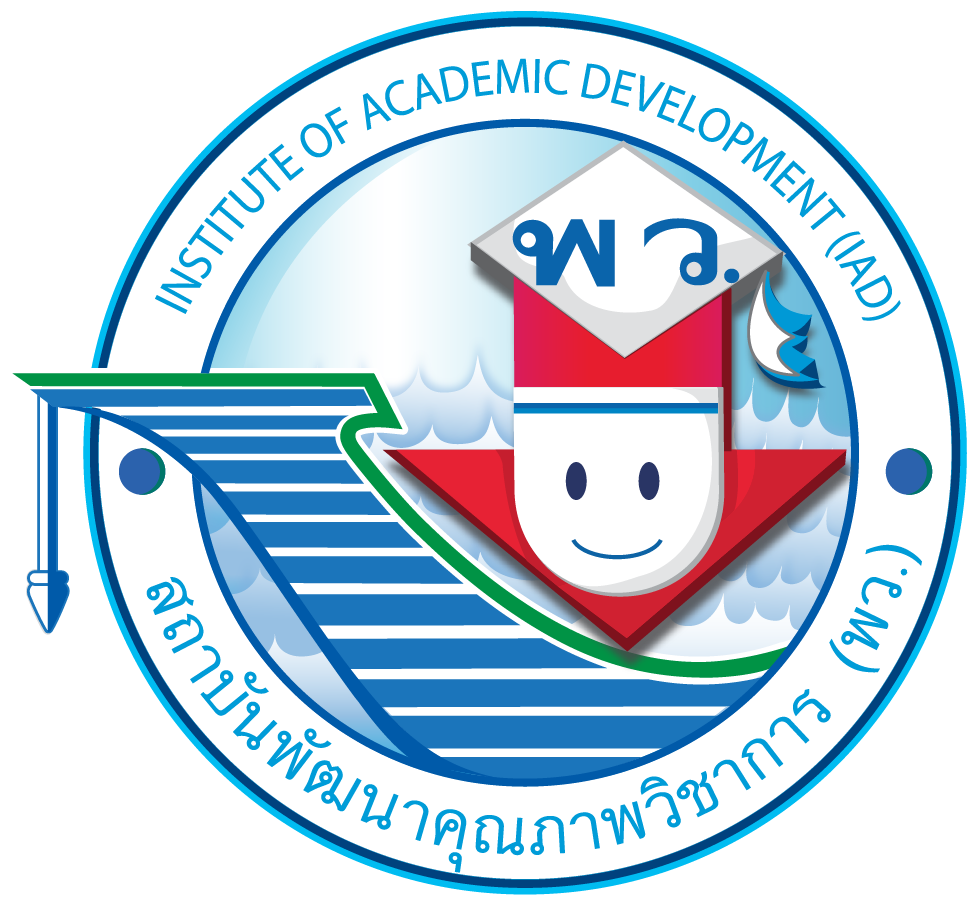 จากภาพ ผักชนิดใดนิยมรับประทานกับลาบ ก้อย
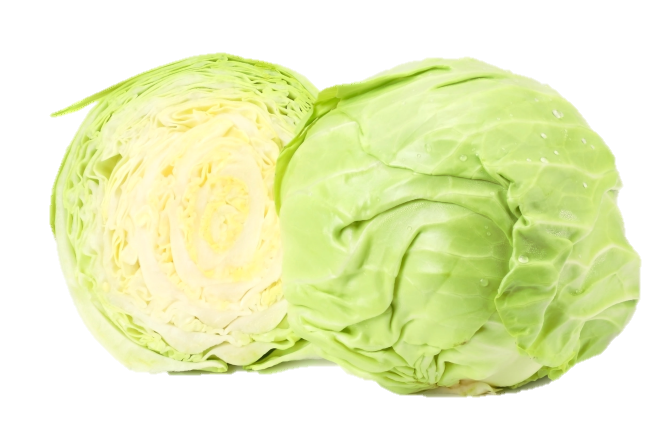 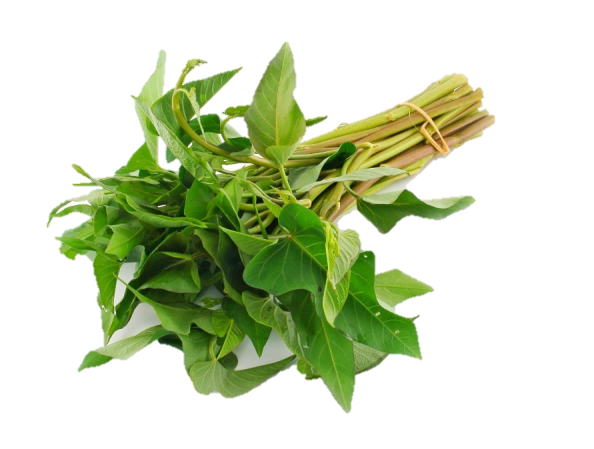 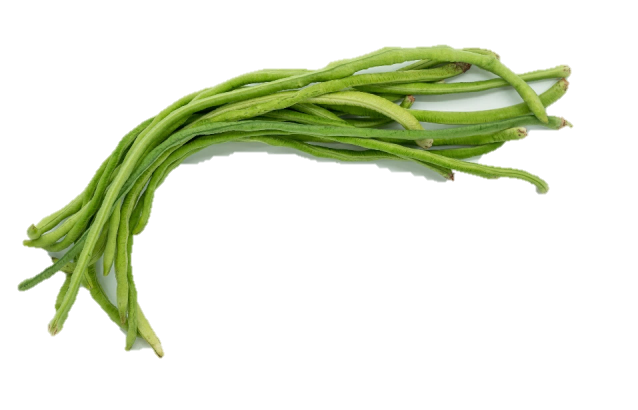 ผักเม็ก ผักแว่น
ผักแพว ถั่วฝักยาว
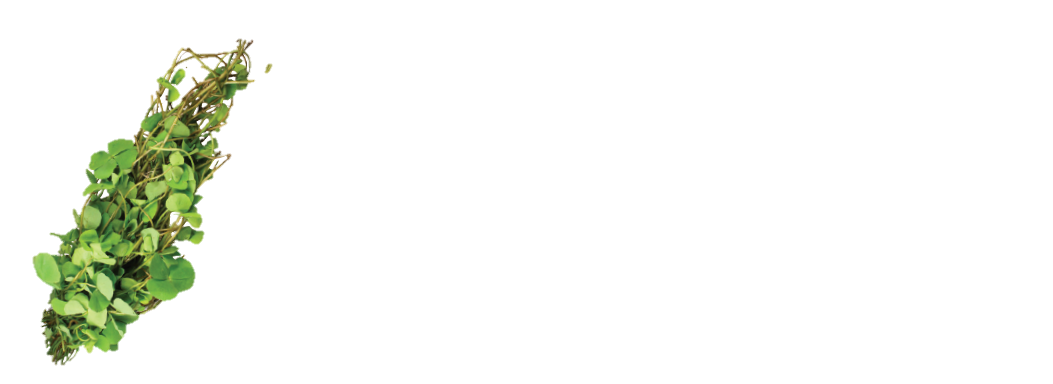 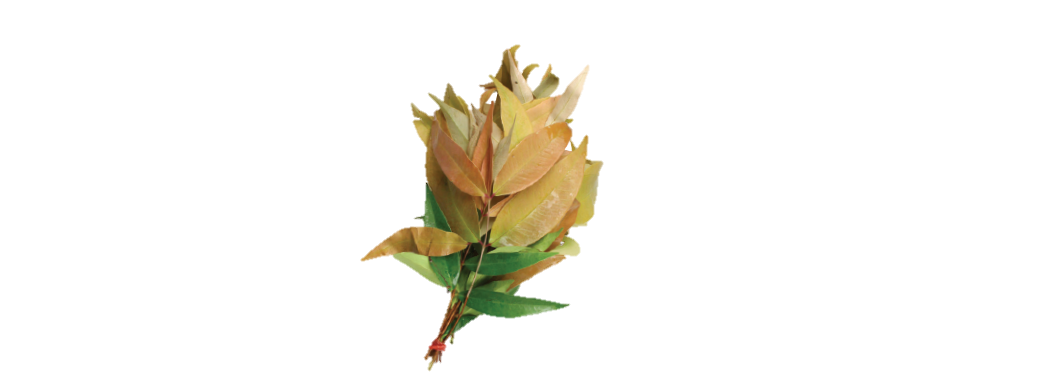 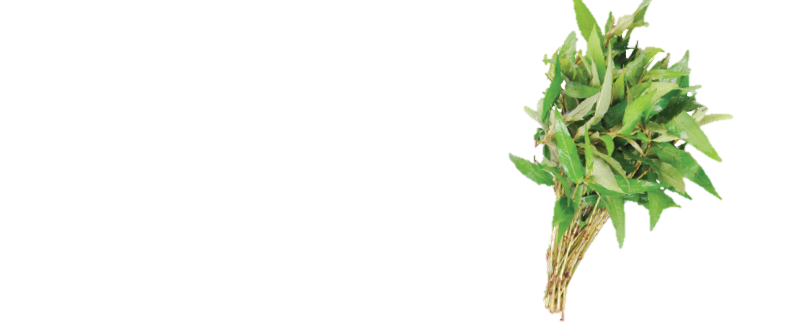 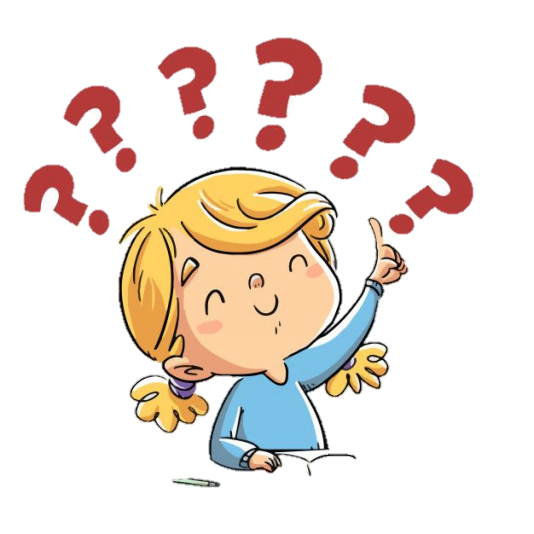 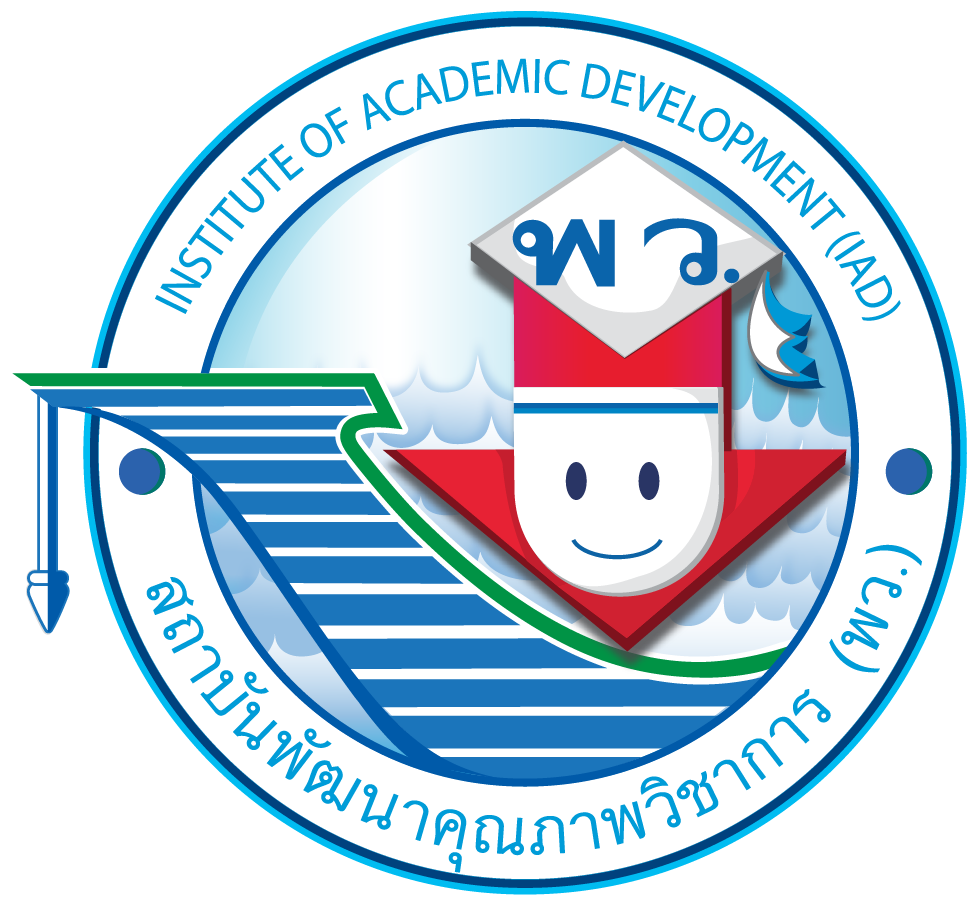 จากภาพ ผักชนิดใดนิยมรับประทานกับส้มตำ
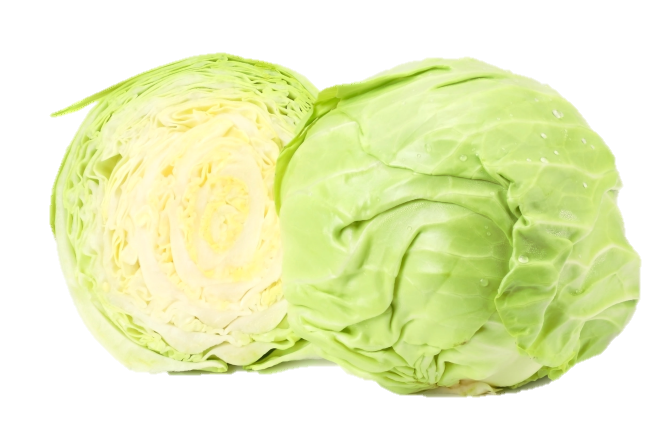 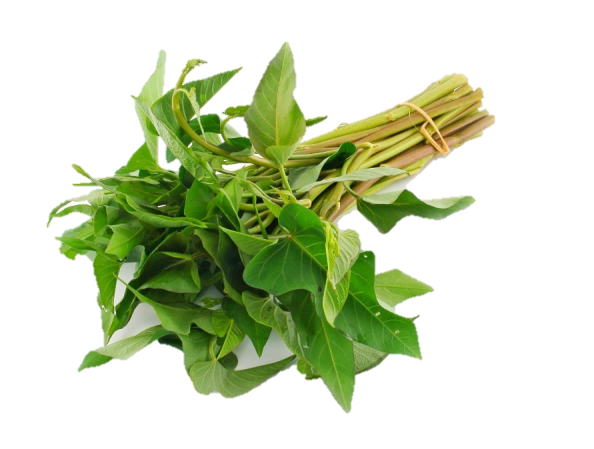 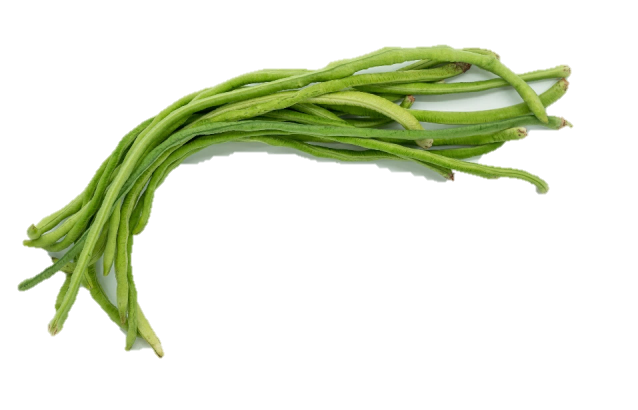 ผักบุ้ง กะหล่ำปลี
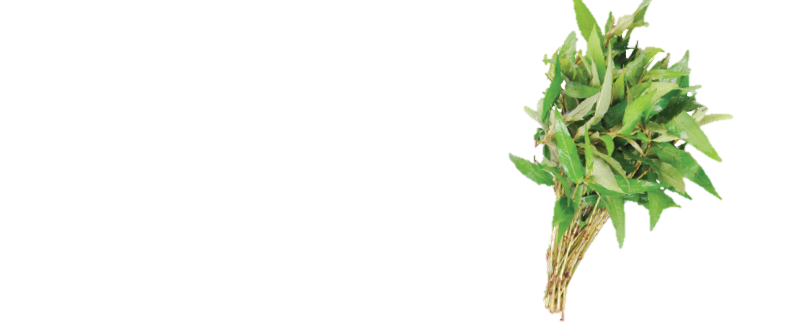 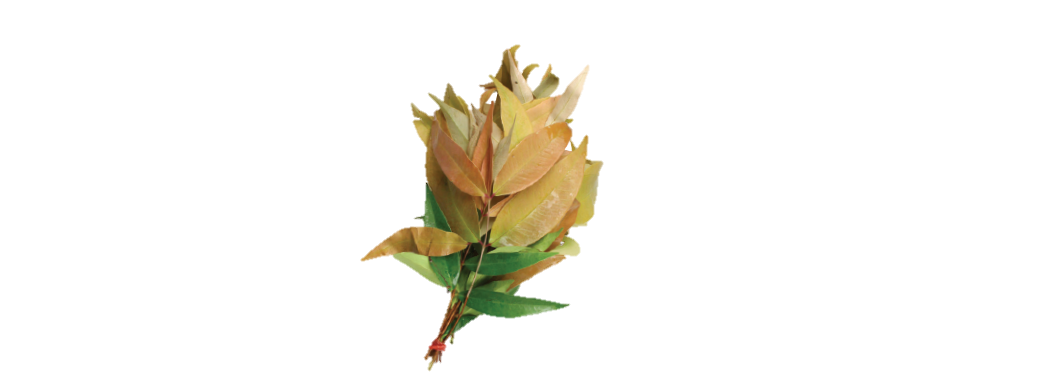 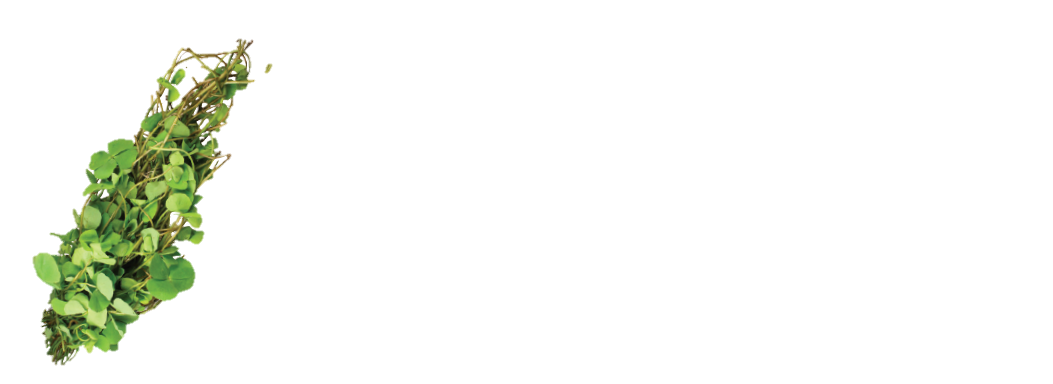 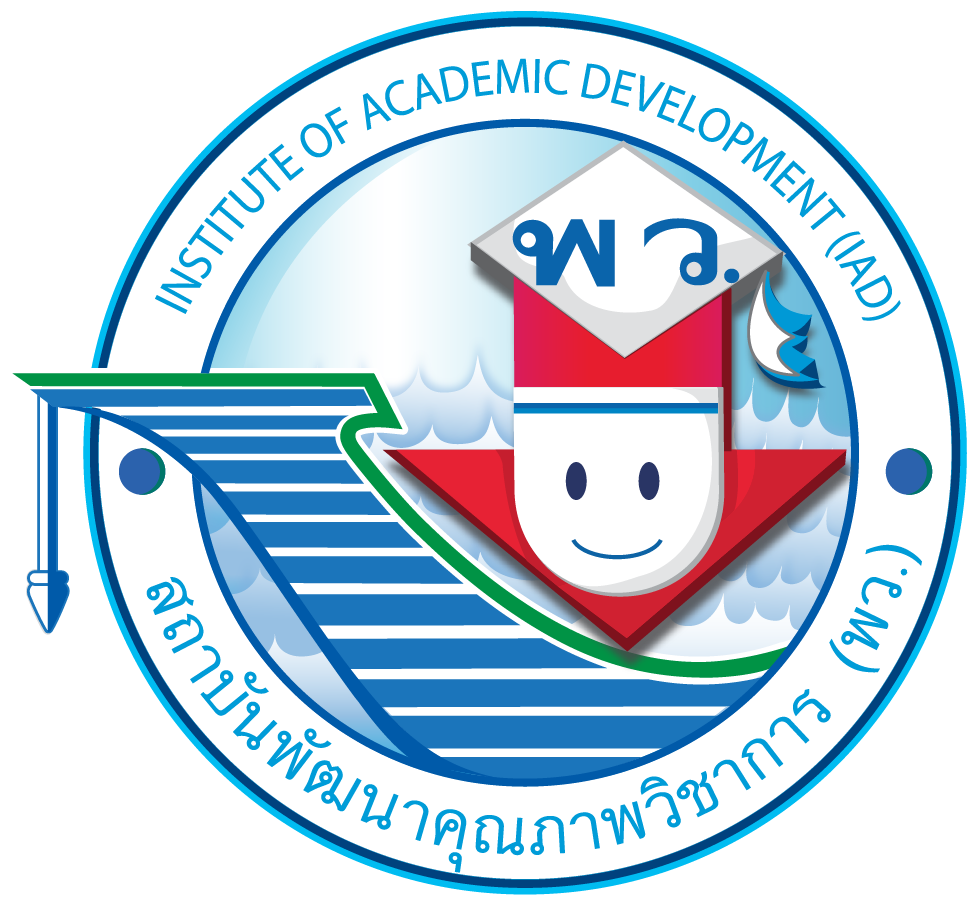 อาหารที่กล่าวมาเป็นอาหารที่นำไปจัดเป็นสำรับของภาคใด
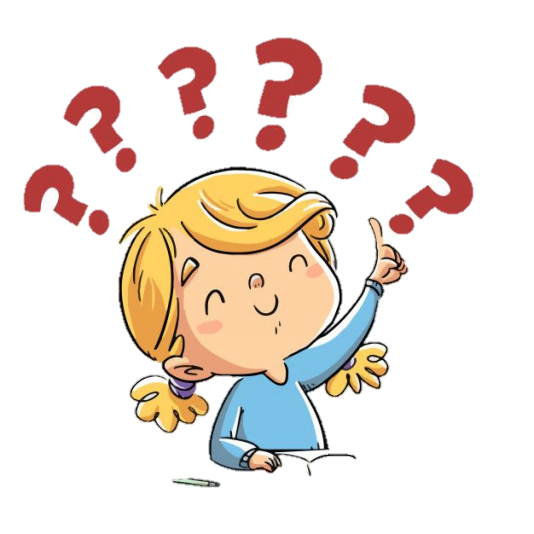 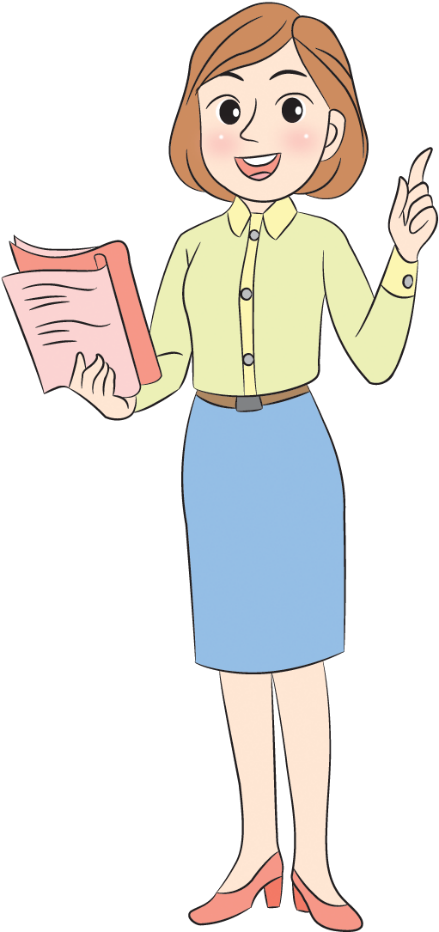 ภาคตะวันออกเฉียงเหนือหรือภาคอีสาน
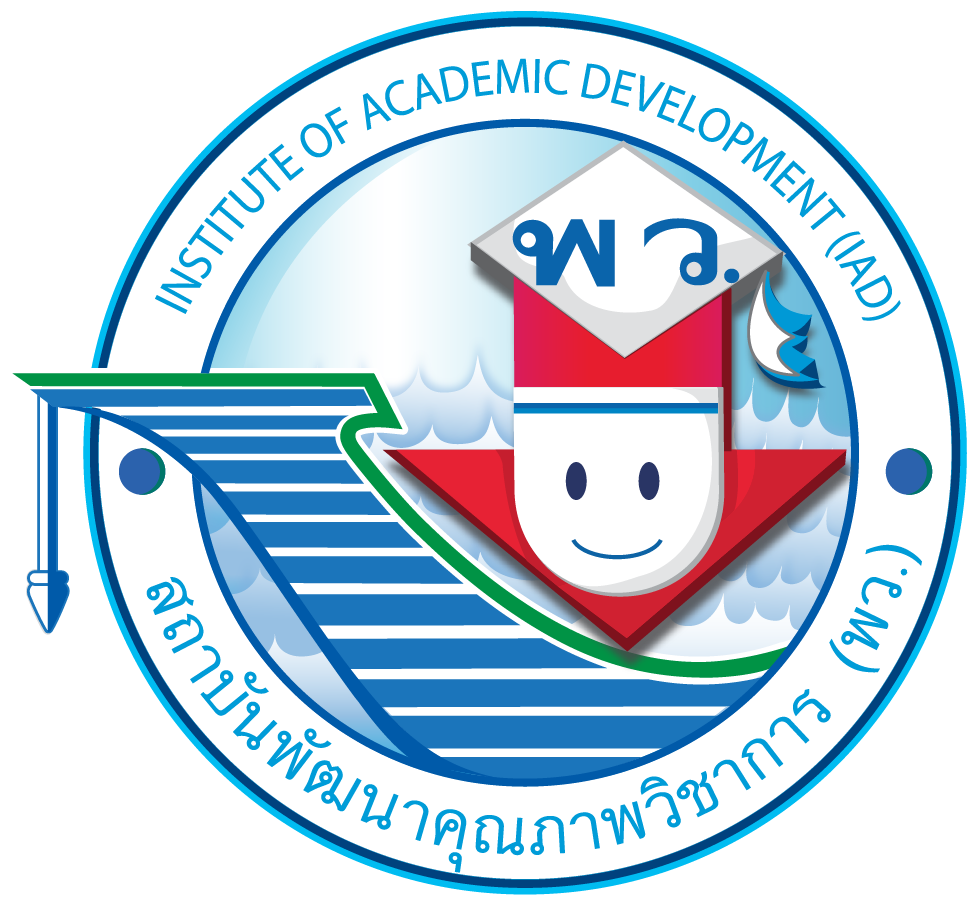 นักเรียนศึกษาและรวบรวมข้อมูลเกี่ยวกับอาหารสำรับ
ภาคตะวันออกเฉียงเหนือ
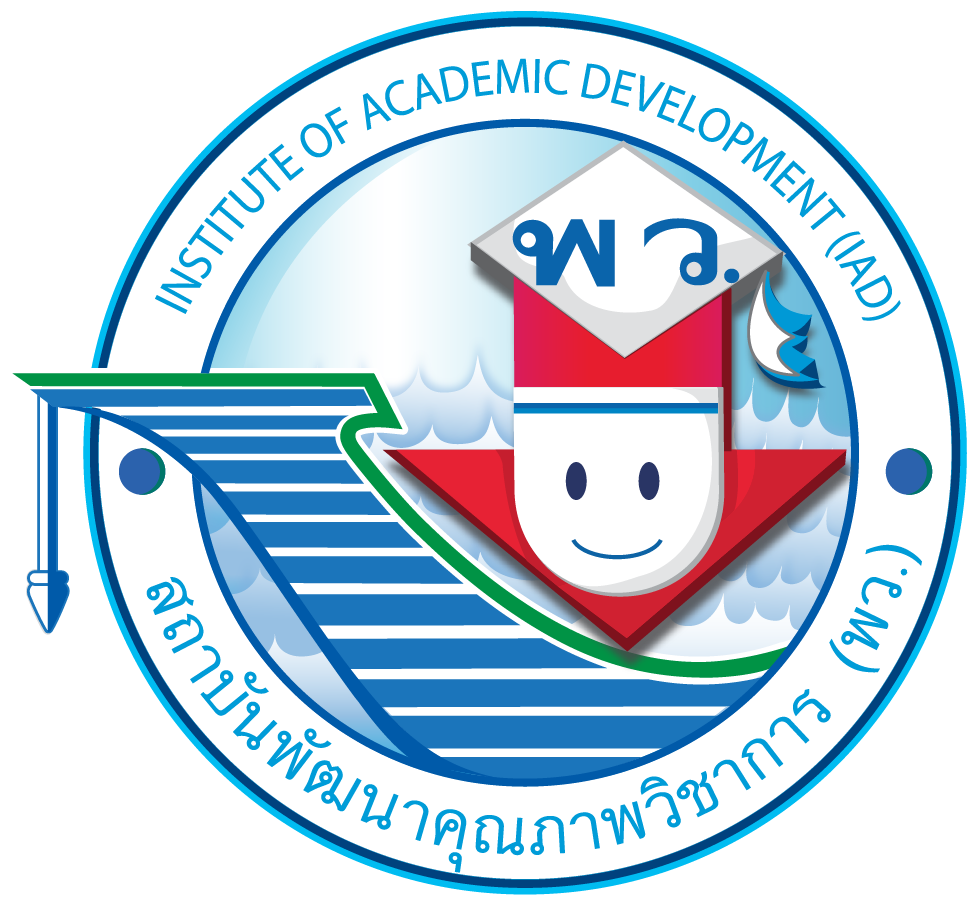 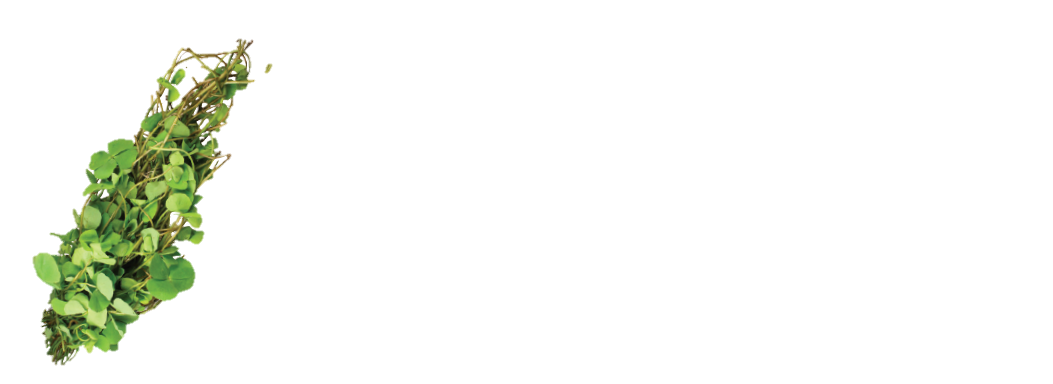 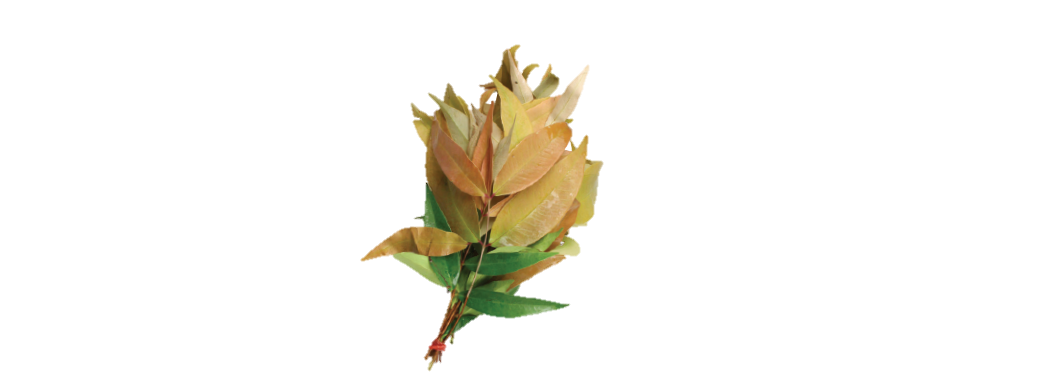 ผักแว่น รับประทานกับลาบ ก้อย น้ำพริก
การจัดสำรับอาหารภาคตะวันออกเฉียงเหนือ
ผักที่ขึ้นเองตามธรรมชาติ
ผักเม็ก มีรสเปรี้ยว รับประทานกับลาบ ก้อย
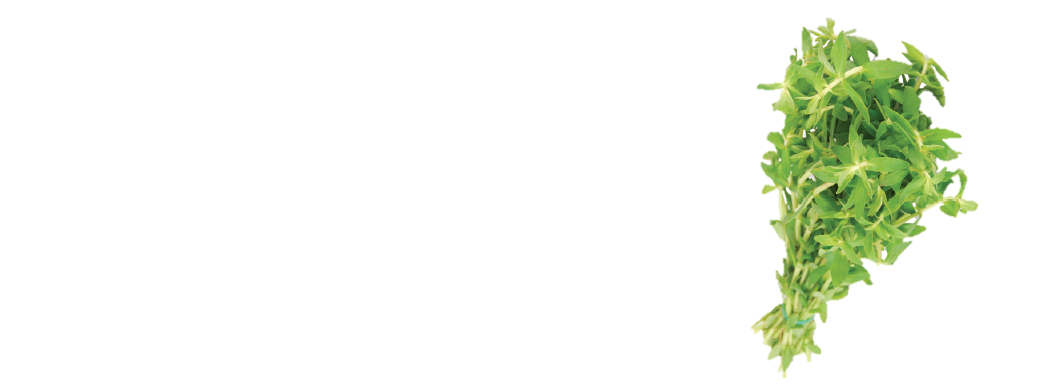 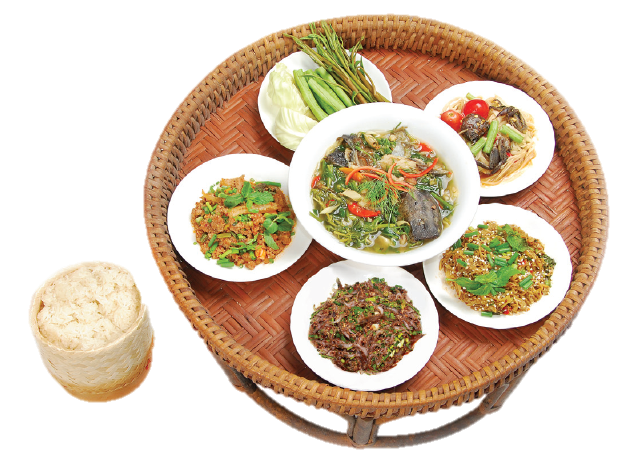 ผักแขยง ใช้ใส่ดับกลิ่นคาวของแกงปลา
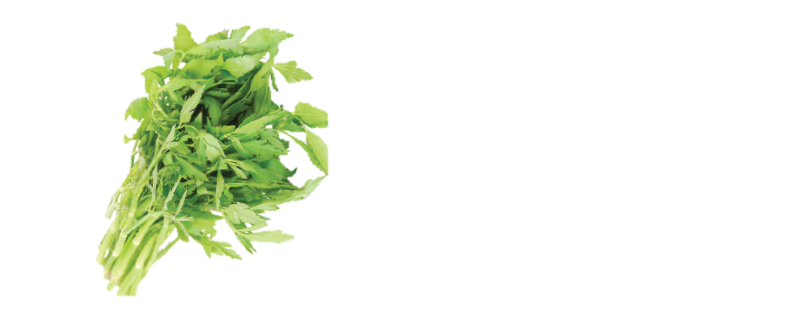 ผักแพว ใบมีกลิ่นหอม รับประทานกับลาบ ก้อย
ผักชีน้ำหรือผักชีล้อม รับประทานกับลาบ
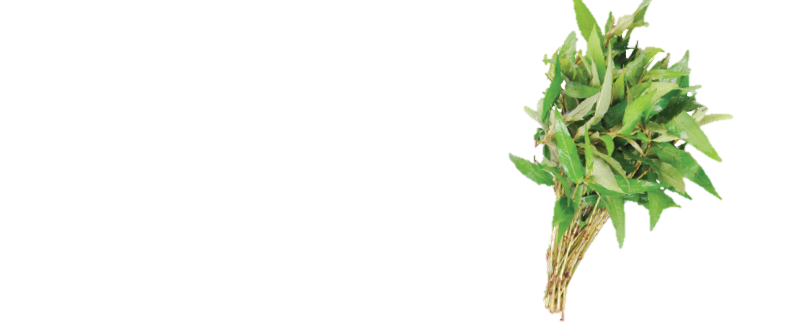 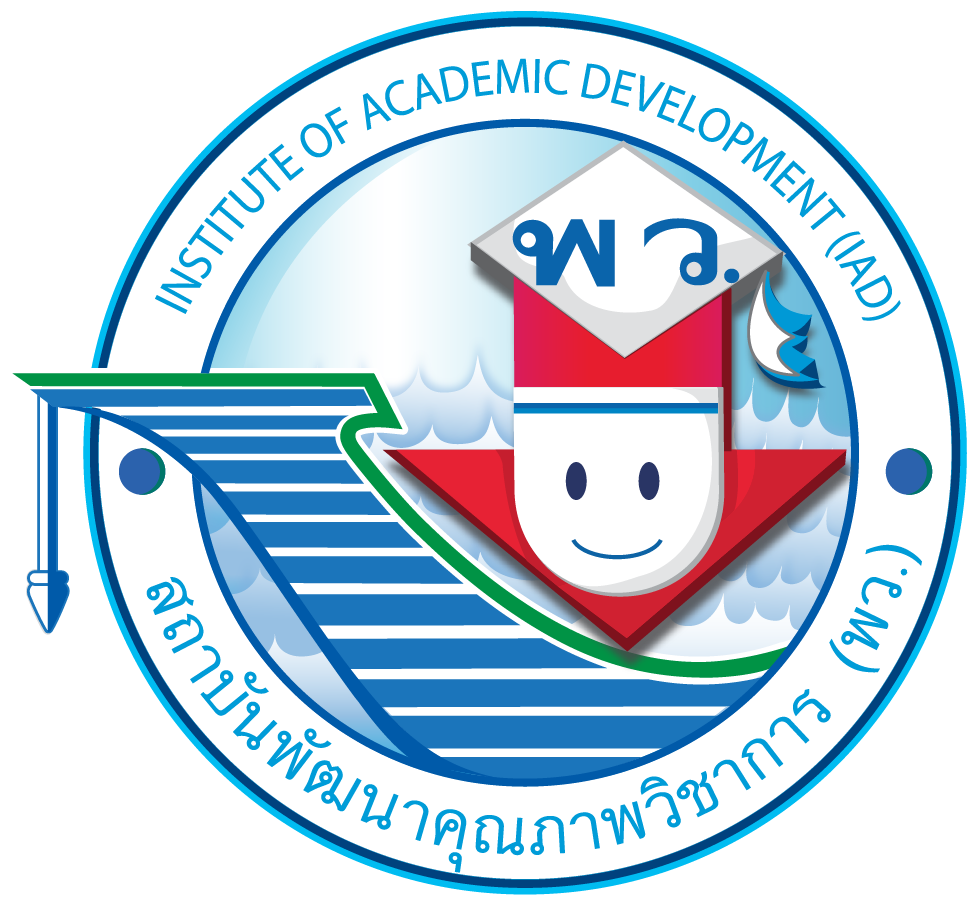 นักเรียนร่วมกันยกตัวอย่างอาหาร
ภาคตะวันออกเฉียงเหนือที่รู้จักหรือเคยรับประทานมาให้ได้มากที่สุด เขียนบันทึกข้อมูลที่ได้เป็นแผนภาพความคิด
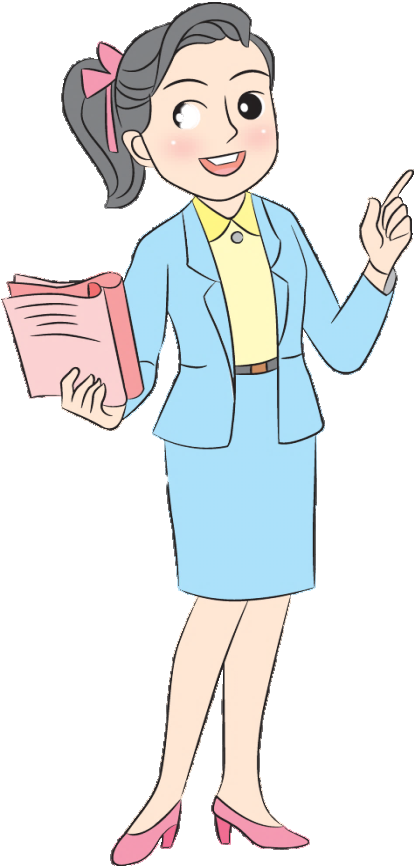 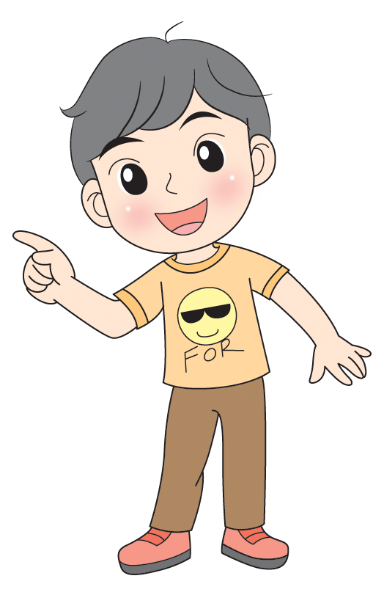 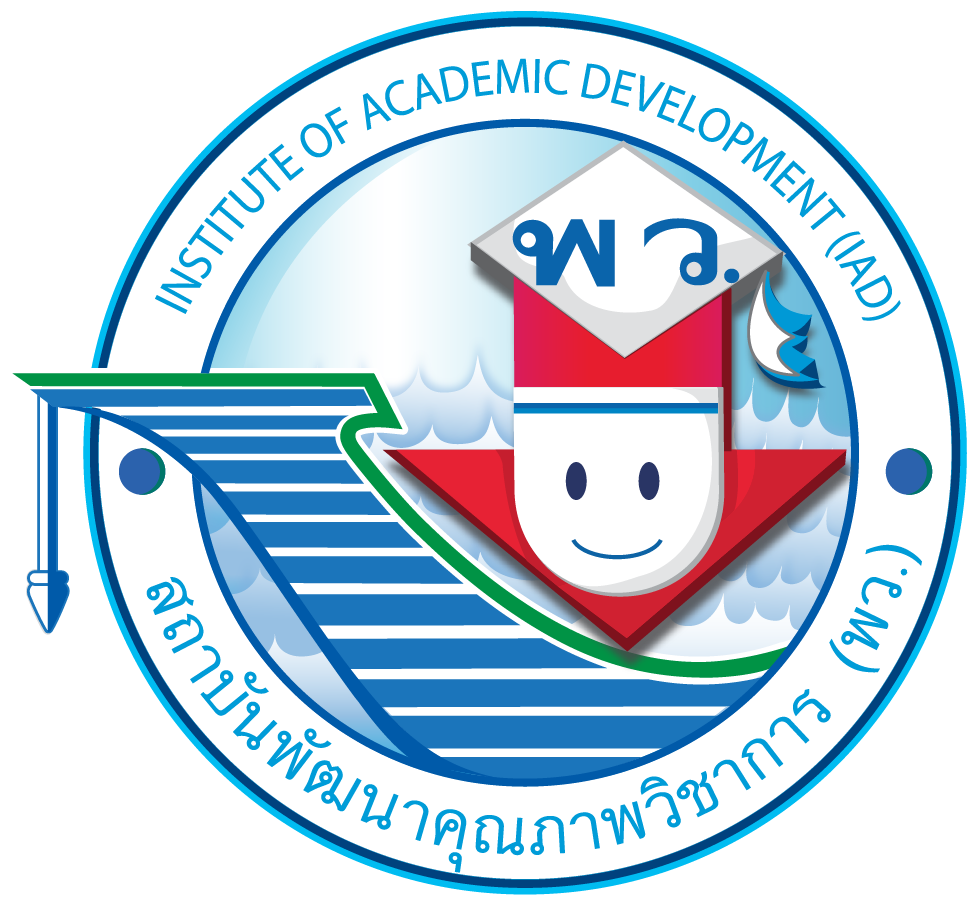 ตัวอย่างแผนภาพความคิด
ลาบไก่
ลาบเป็ด
ซุบหน่อไม้
อาหาร
ภาคตะวันออกเฉียงเหนือ
ส้มตำ
ห่อหมกฮวก
แกงอ่อม
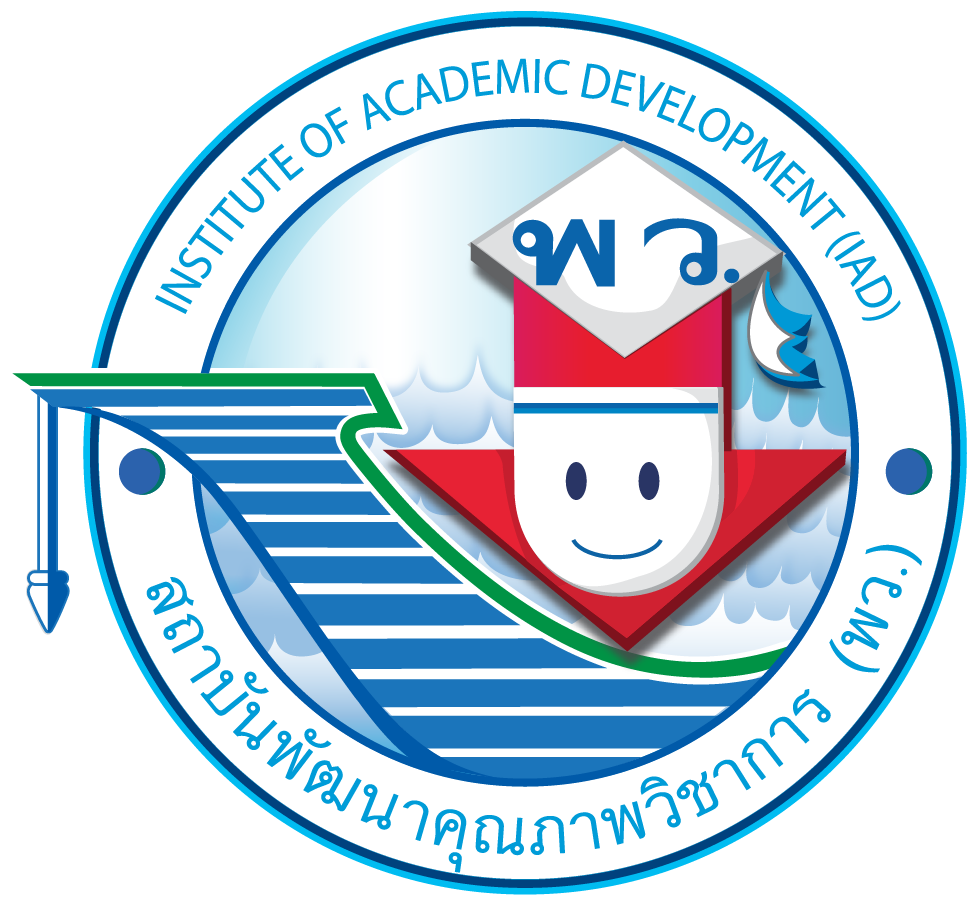 นักเรียนยกตัวอย่างอาหารสำรับภาคตะวันออกเฉียงเหนือมา ๑ อย่างแล้ววิเคราะห์ลักษณะเด่นของประเภทอาหารสำรับและองค์ประกอบต่าง ๆ ของอาหารสำรับ แล้วสรุปประโยชน์ที่เกิดขึ้นต่อร่างกาย 
เขียนเป็นแผนภาพความคิด
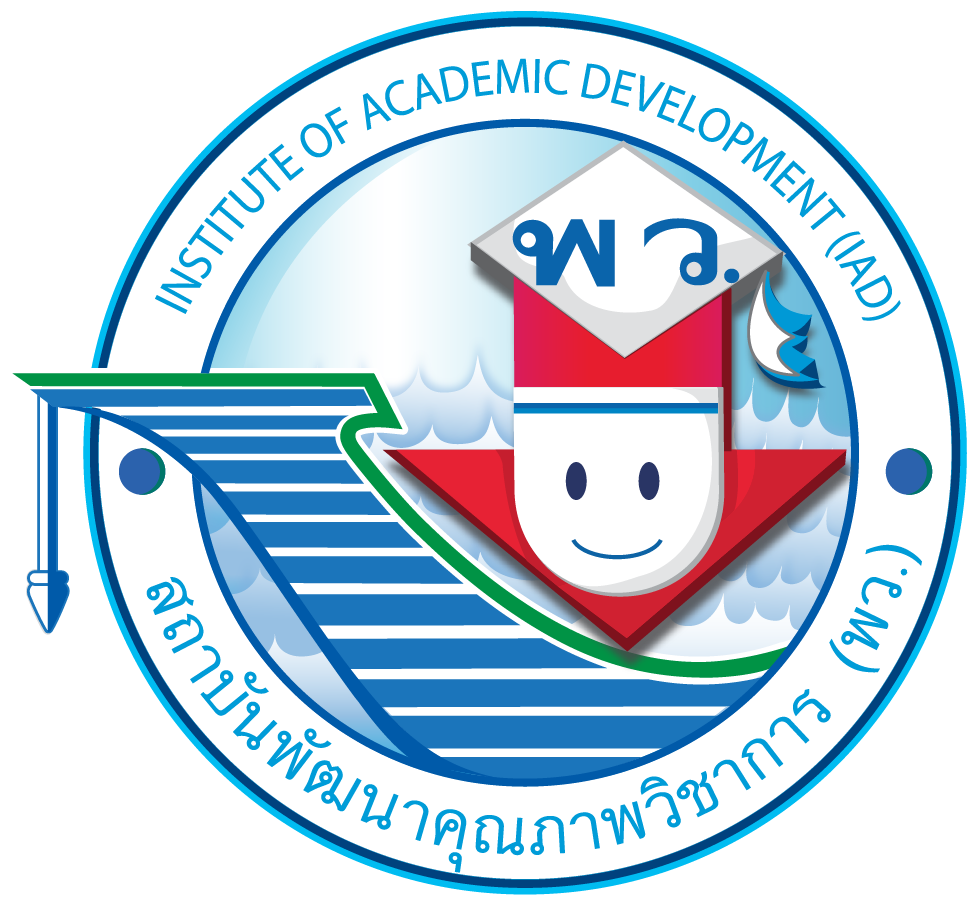 อาหารสำรับภาคตะวันออกเฉียงเหนือ
ตัวอย่างแผนภาพความคิด
ลาบไก่
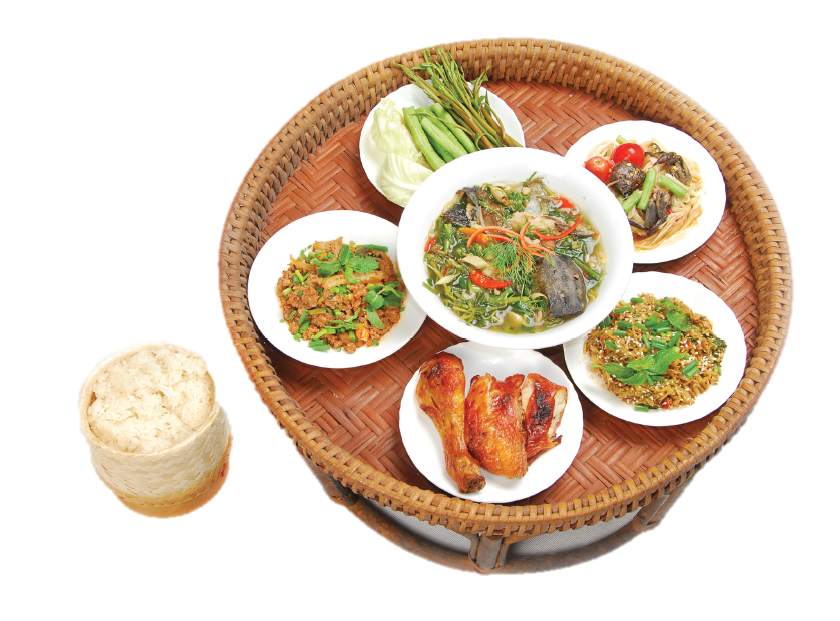 ลักษณะเด่นของประเภทอาหารสำรับ
อาหารที่ต้องจัดชุดเข้ากับข้าวซึ่งเป็นอาหารหลัก
องค์ประกอบต่าง ๆ ของอาหารสำรับ
ข้าวเหนียว ผักต่าง ๆ เช่น ถั่วฝักยาว กะหล่ำปลี
ประโยชน์ต่อร่างกาย
ได้รับโปรตีนจากเนื้อสัตว์และวิตามินจากผักต่าง ๆ
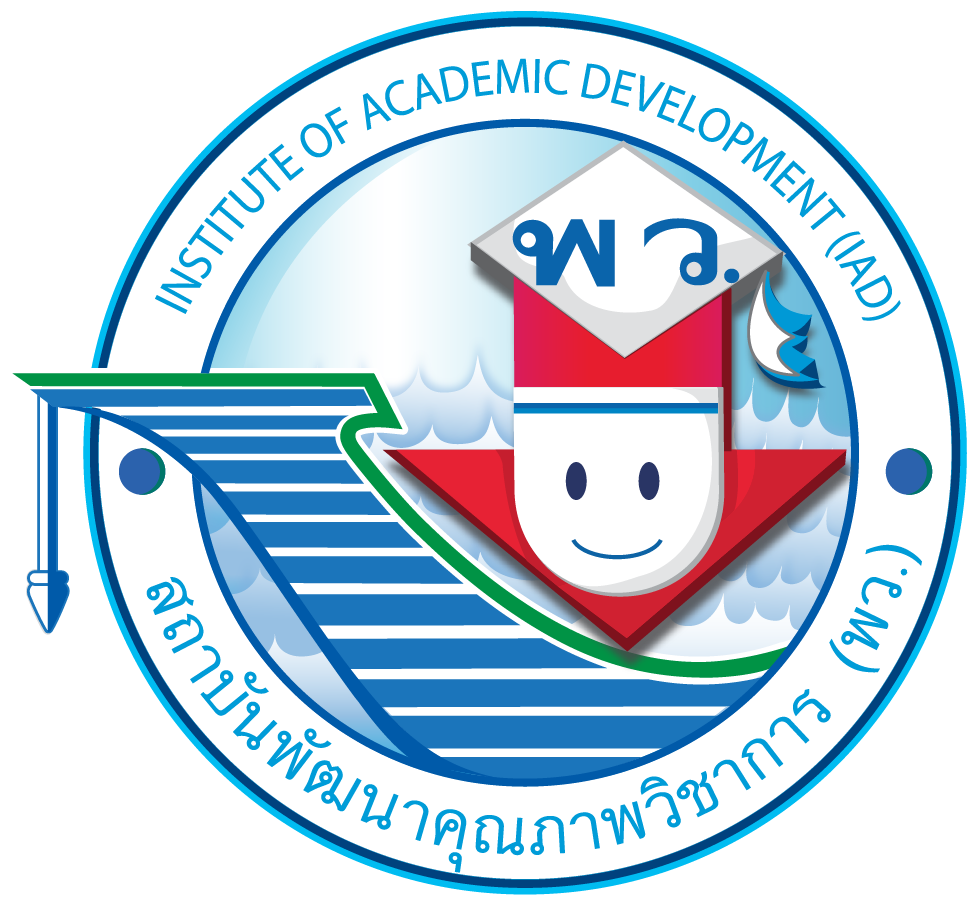 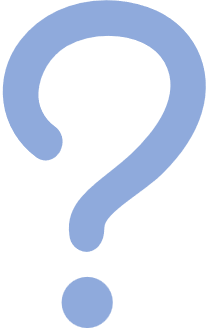 เมนูนี้มีชื่อว่าอะไร
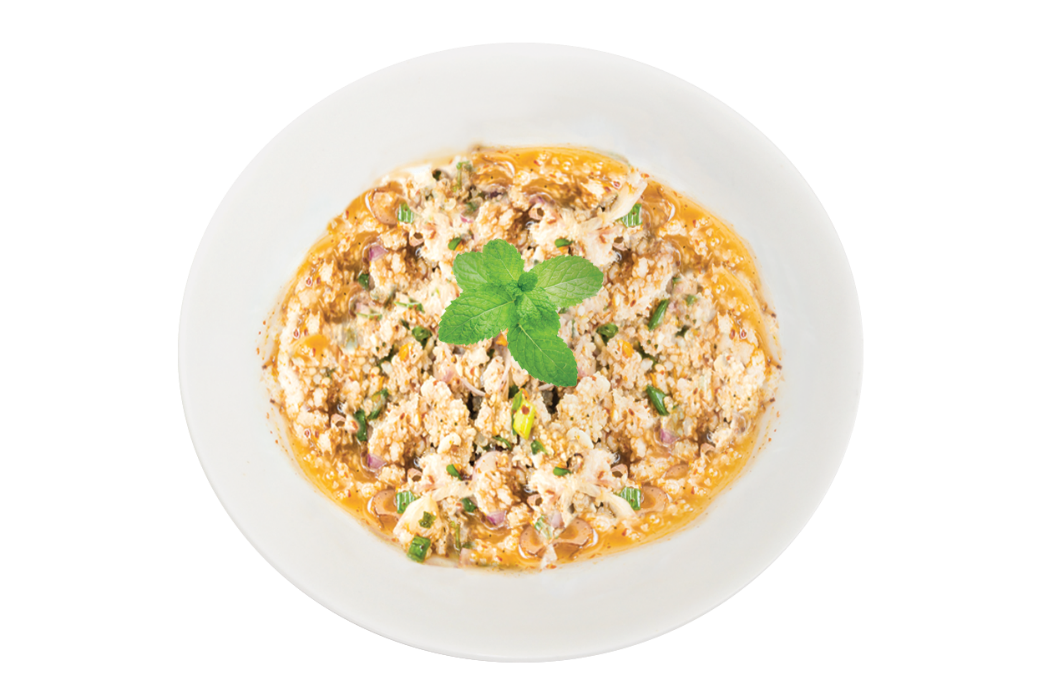 ลาบไก่
เมนู ลาบไก่
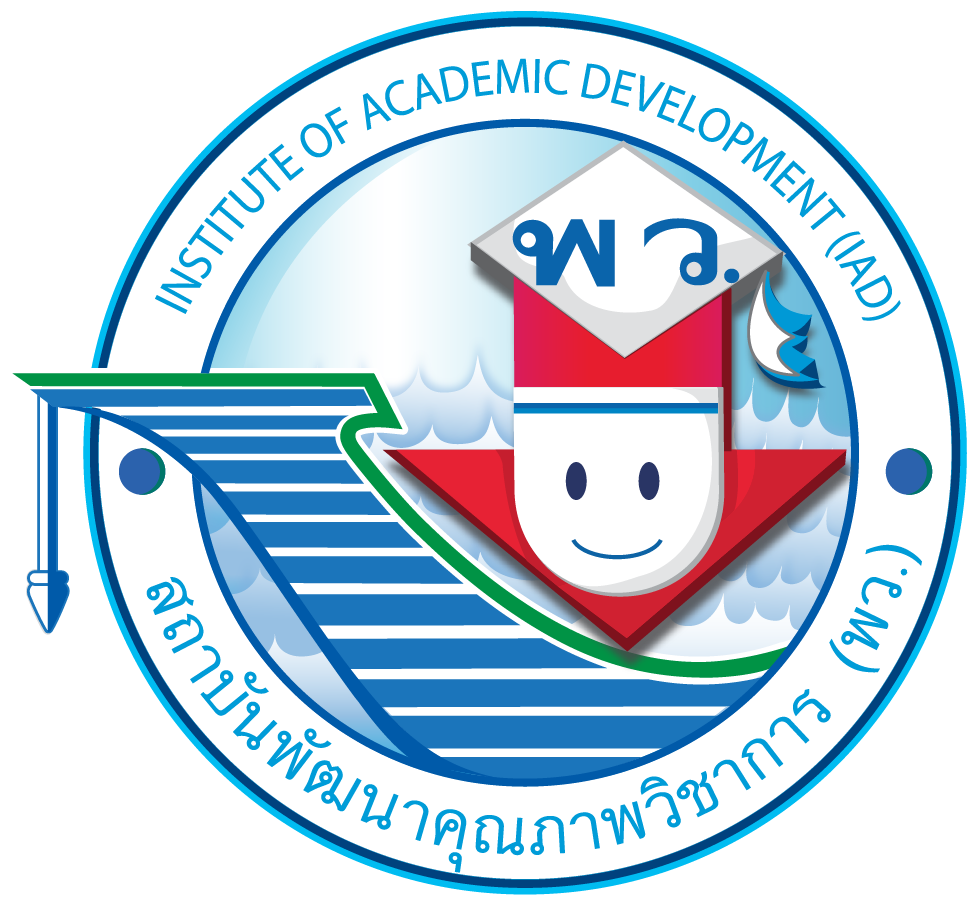 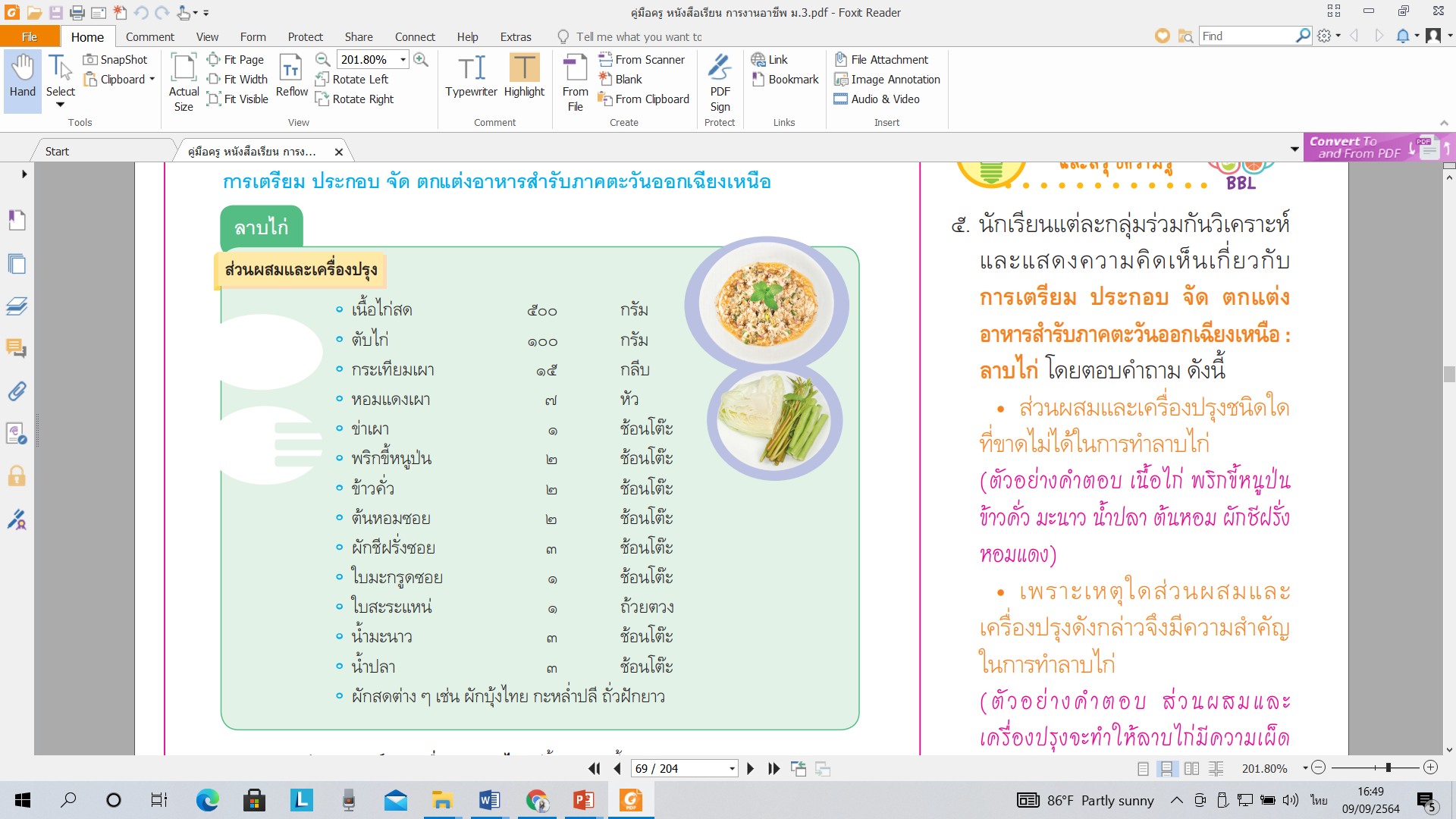 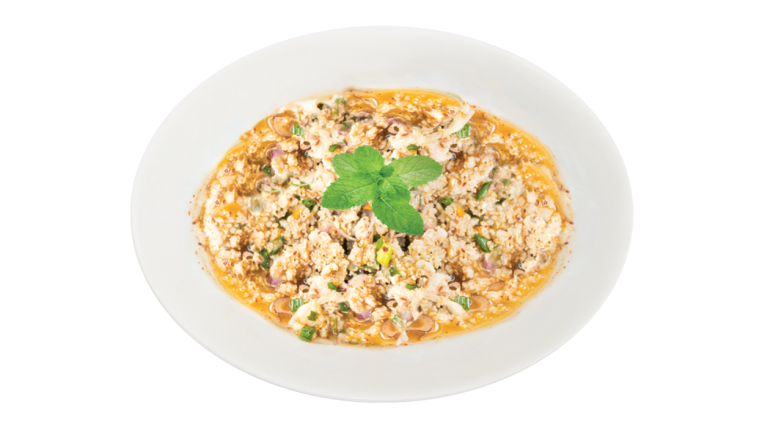 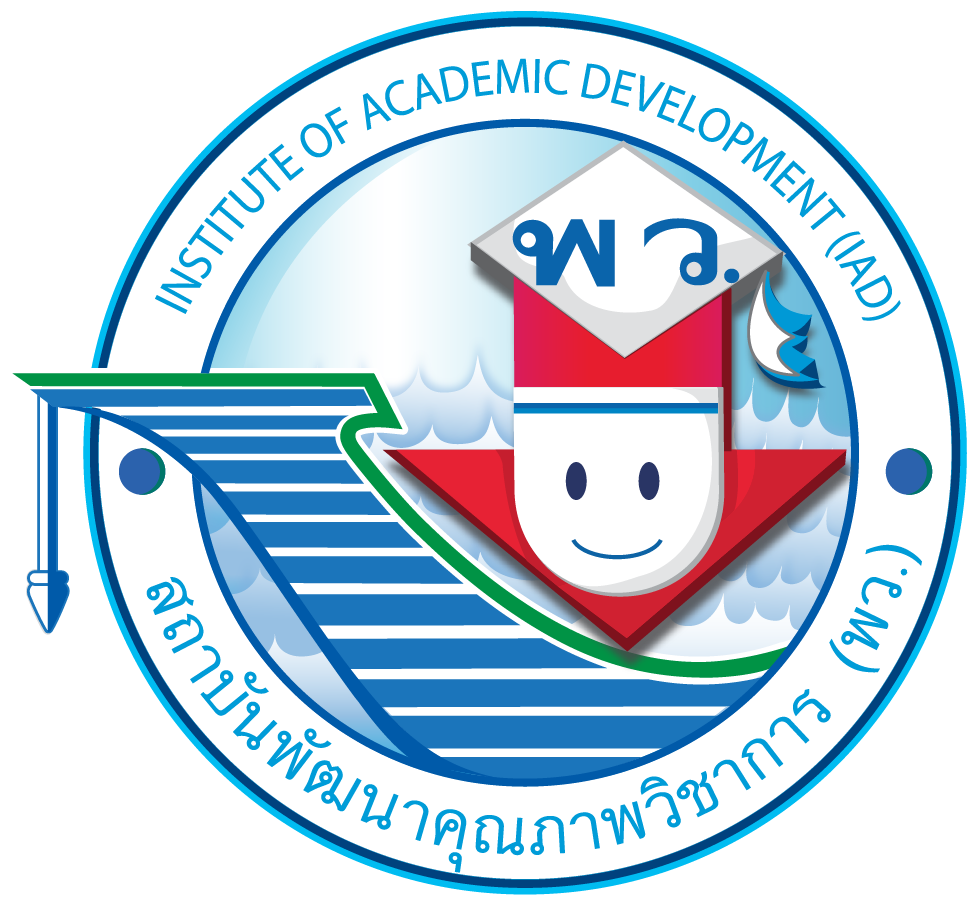 นักเรียนวิเคราะห์และแสดงความคิดเห็นเกี่ยวกับการประกอบอาหาร : ลาบไก่ โดยตอบคำถาม ดังนี้
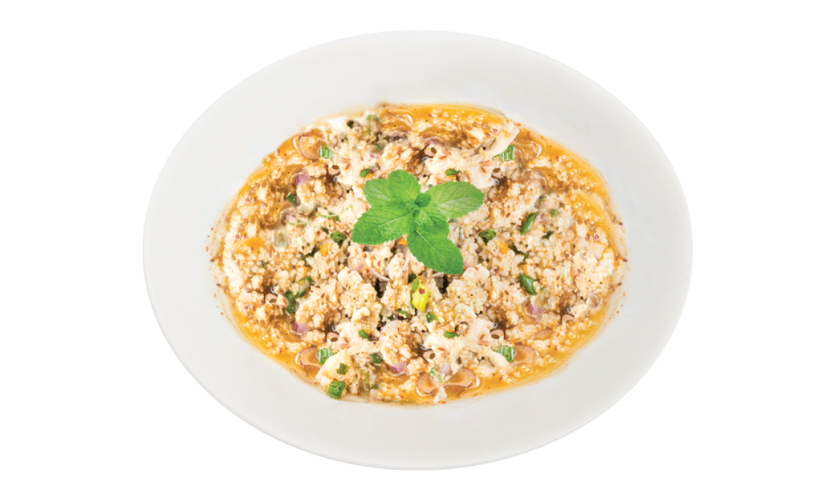 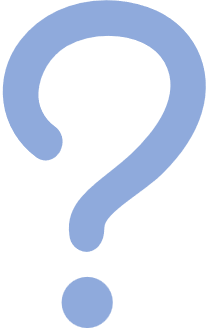 ส่วนผสมและเครื่องปรุงชนิดใดที่ขาดไม่ได้ในการทำลาบไก่
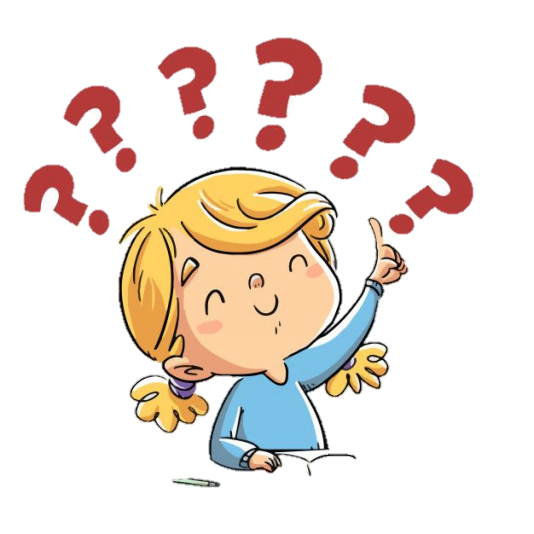 เนื้อไก่ พริกป่น ข้าวคั่ว มะนาว น้ำปลา
ต้นหอม ผักชีฝรั่ง หอมแดง
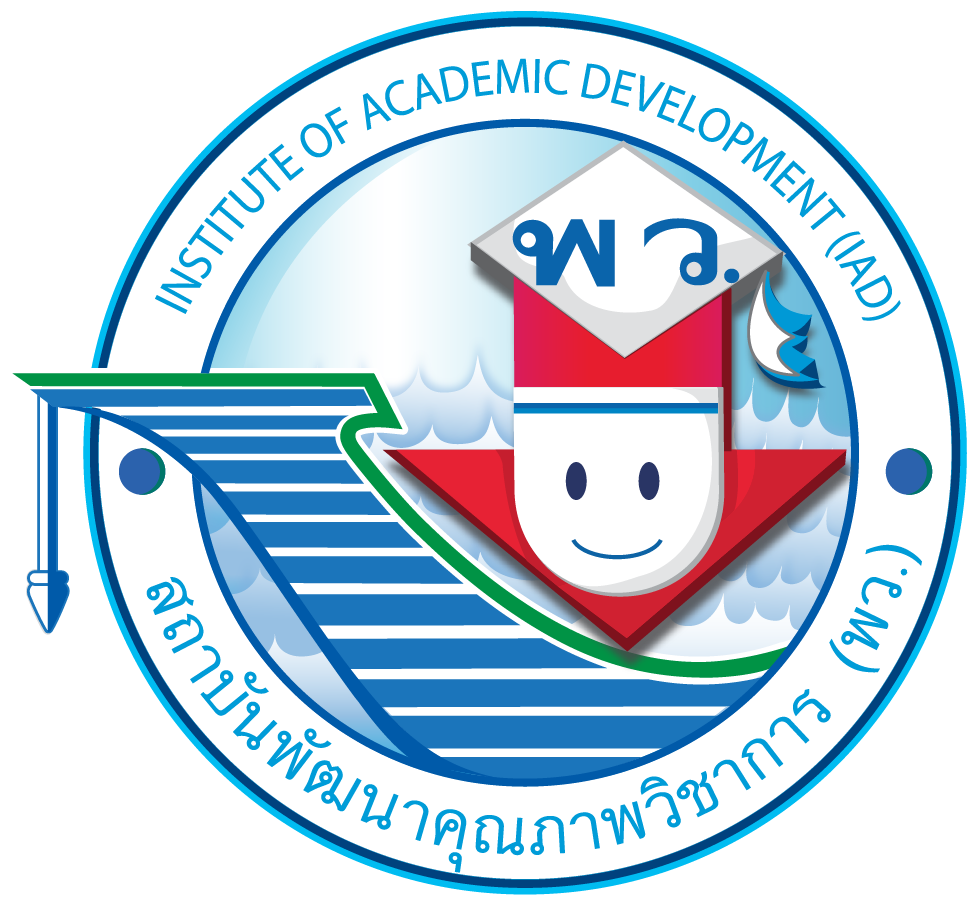 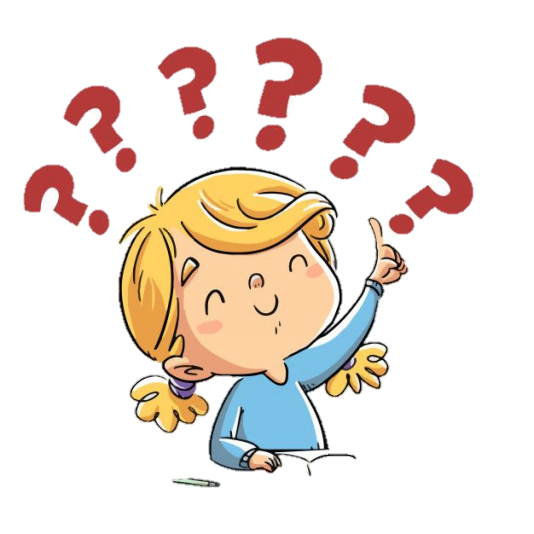 เพราะเหตุใดส่วนผสมและเครื่องปรุงดังกล่าว
จึงมีความสำคัญในการทำลาบไก่
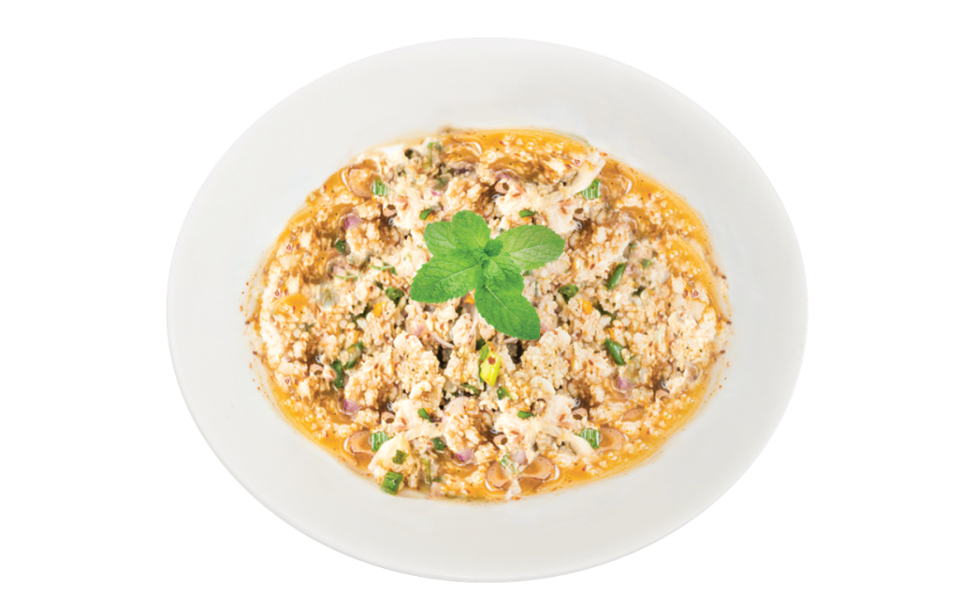 เพราะส่วนผสมและเครื่องปรุงดังกล่าวจะทำให้ลาบไก่
มีความเผ็ด เปรี้ยว เค็ม ได้กลิ่นหอมจากข้าวคั่ว 
มีความกลมกล่อม และต้นหอม ผักชีฝรั่ง หอมแดง 
จะทำให้ลาบไก่มีสีสันน่ารับประทานมากขึ้น
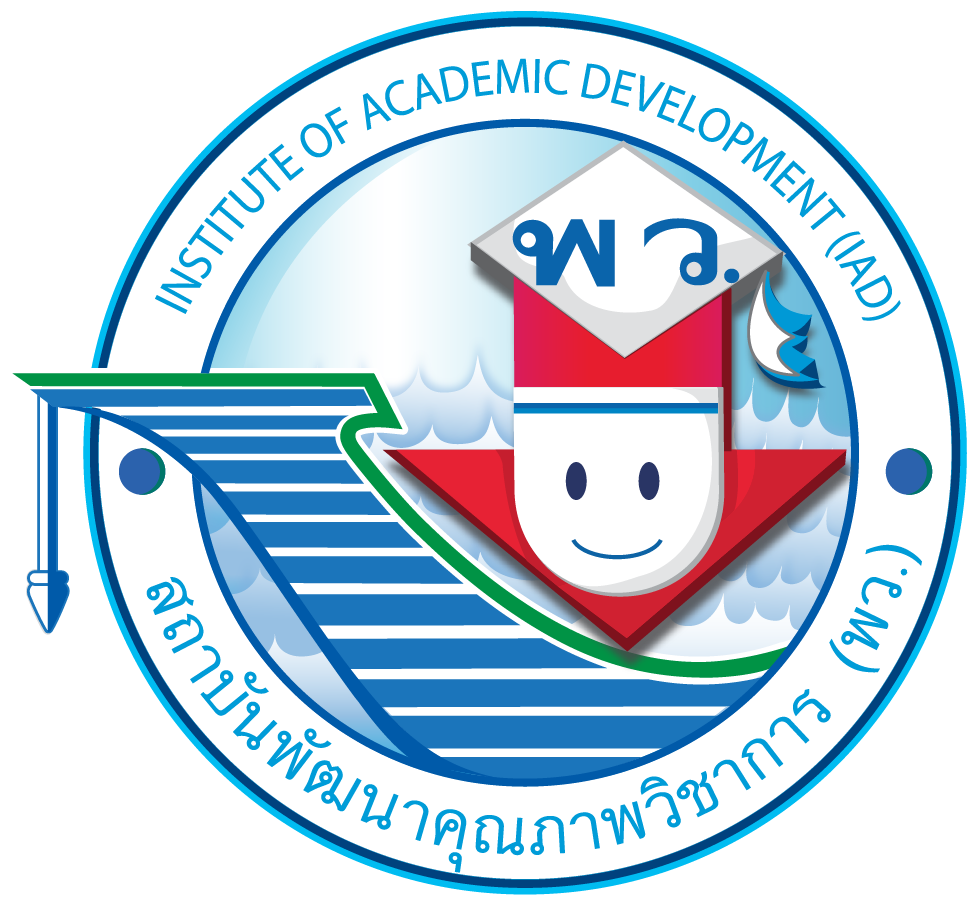 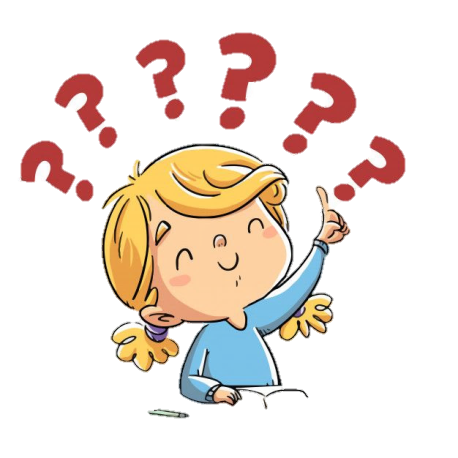 การทำลาบไก่มีขั้นตอนการทำอย่างไร
นำเนื้อไก่มาสับละเอียด พักไว้
ล้างผักชนิดต่าง ๆ เช่น หอมแดง ผักชีฝรั่ง ต้นหอม ใบสะระแหน่ จากนั้นนำมาซอยเตรียมไว้
ตวงเครื่องปรุงต่าง ๆ เช่น น้ำปลา มะนาว ข้าวคั่ว พริกป่น ใส่ถ้วยเตรียมไว้
นำไก่ที่สับไว้ใส่หม้อตั้งไฟอ่อนรวนให้สุกแล้วยกลง
นำพริกขี้หนูป่น ข้าวคั่ว มะนาว น้ำปลา ใส่ลงไปในหม้อคลุกเคล้าให้เข้ากัน จากนั้นใส่ผักที่ซอยไว้ลงไปคลุกเคล้าให้เข้ากันแล้วชิมรส
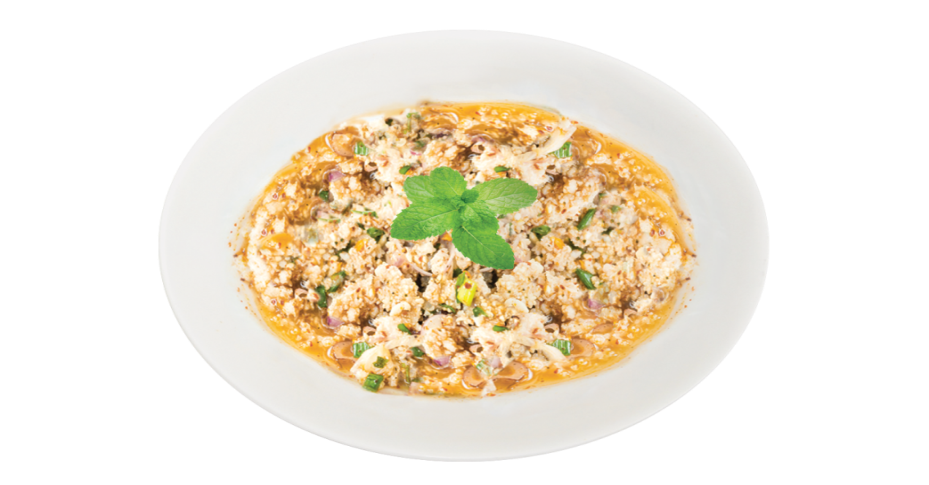 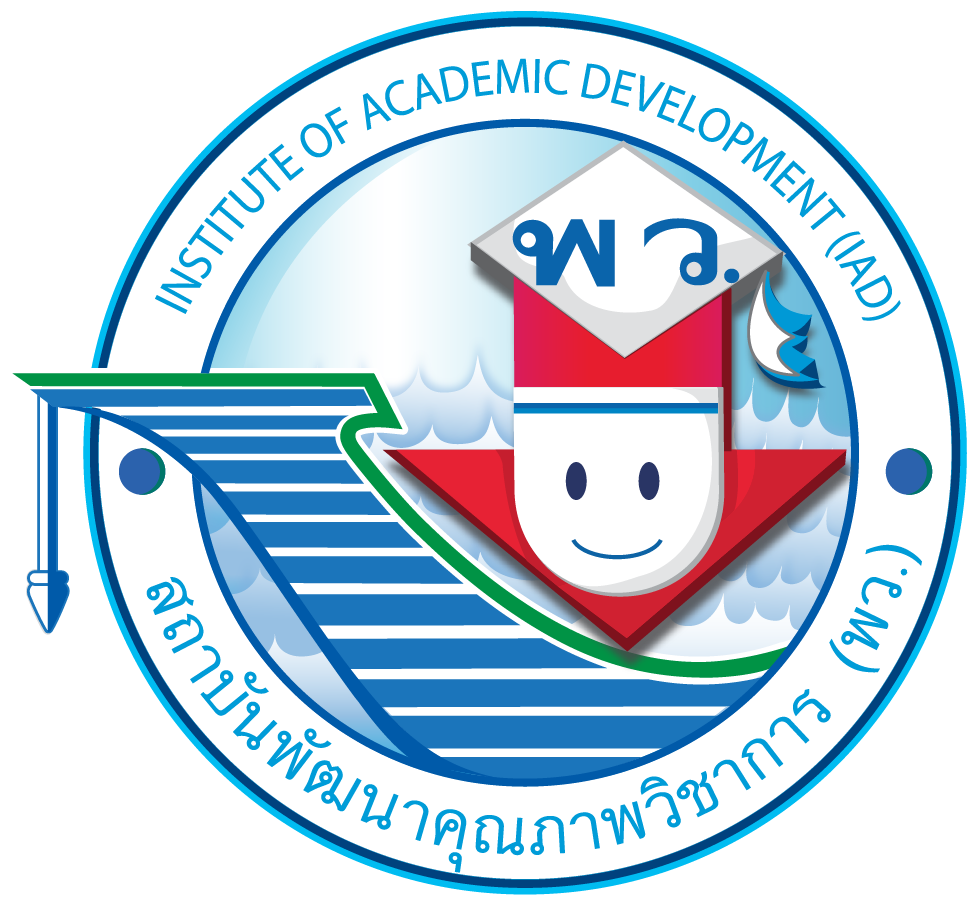 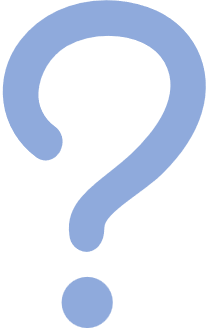 นักเรียนจะจัดตกแต่งลาบไก่ให้สวยงาม
น่ารับประทานด้วยวิธีใด
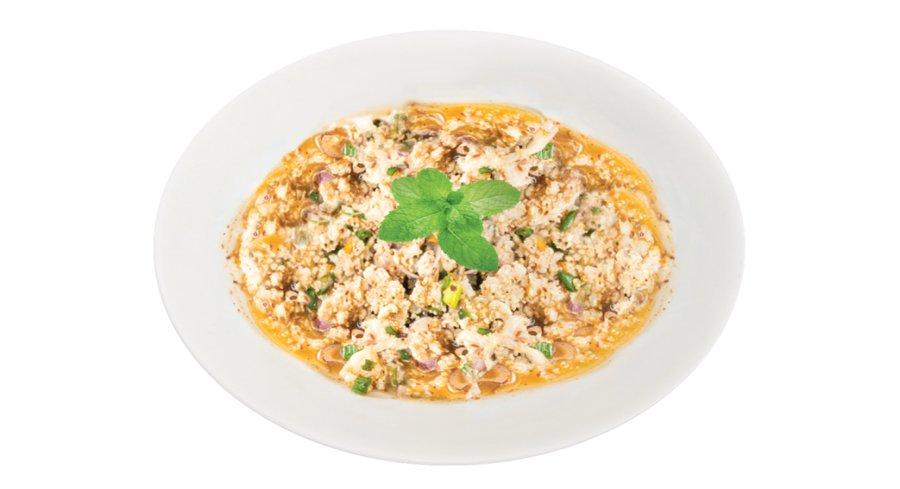 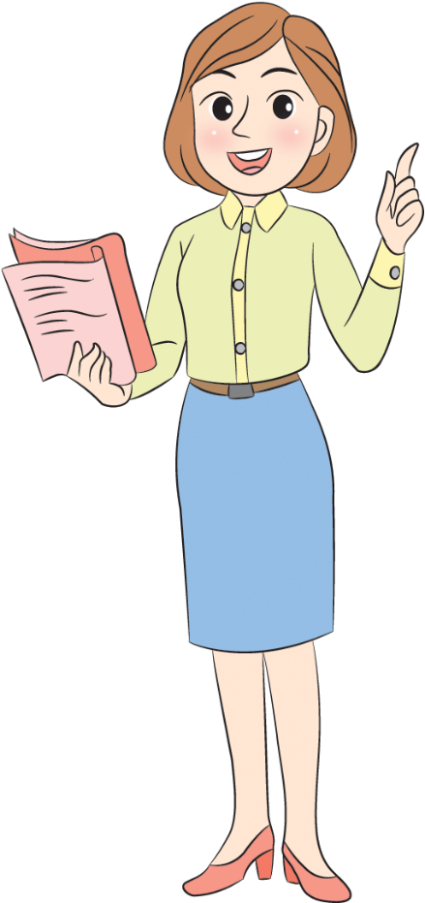 ตักลาบไก่ใส่จานเปล โดยให้ห่างจากขอบจาน ๑ นิ้ว แล้วนำใบสะระแหน่จัดวางบนลาบไก่เป็นช่อ
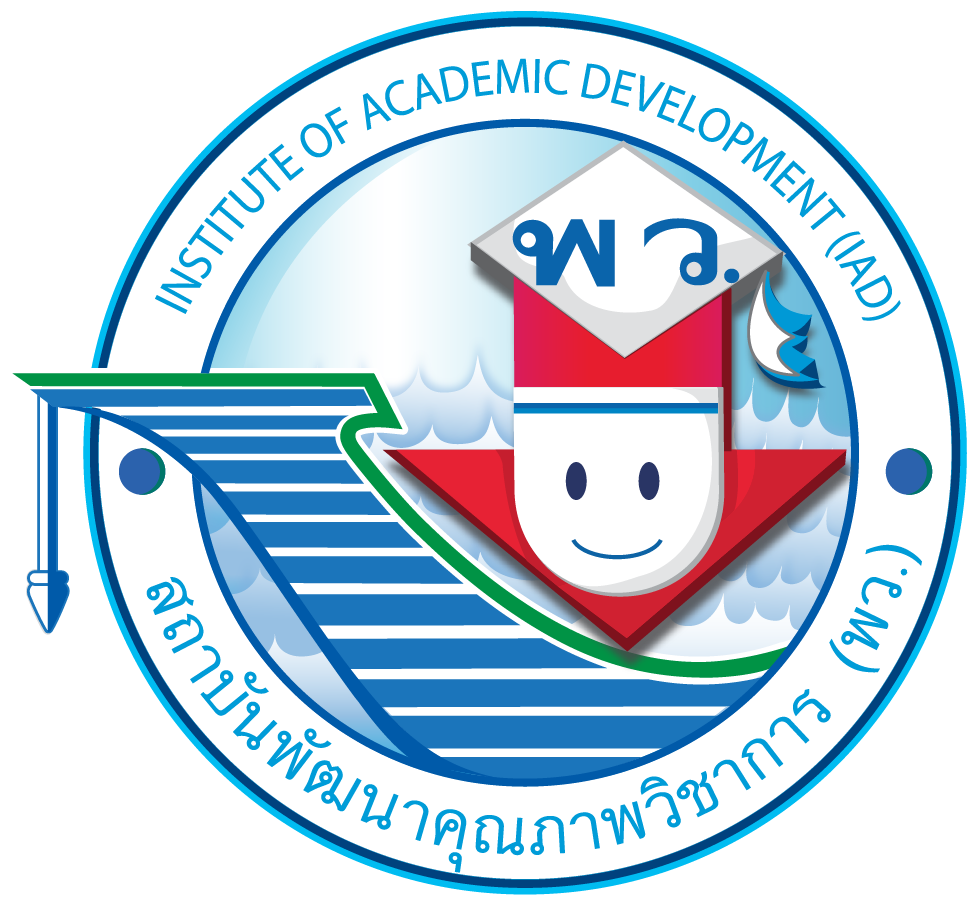 ลาบไก่ควรรับประทานกับเครื่องเคียงใด 
จึงจะทำให้อาหารเกิดความอร่อยมากขึ้น
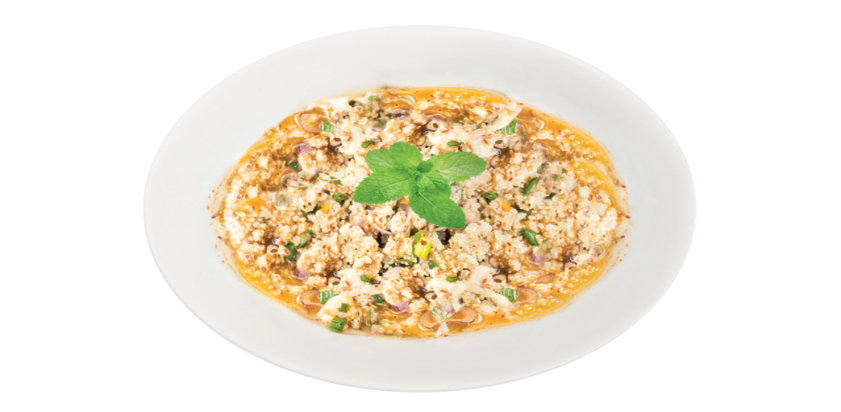 ผักชนิดต่าง ๆ เช่น ถั่วฝักยาว กะหล่ำปลี ผักเม็ก ถั่วพู
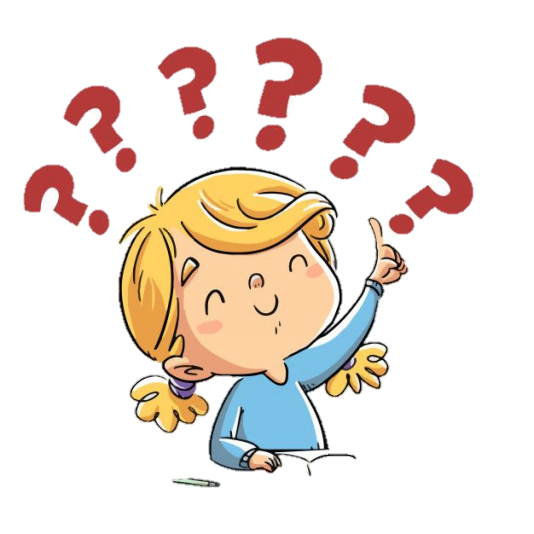 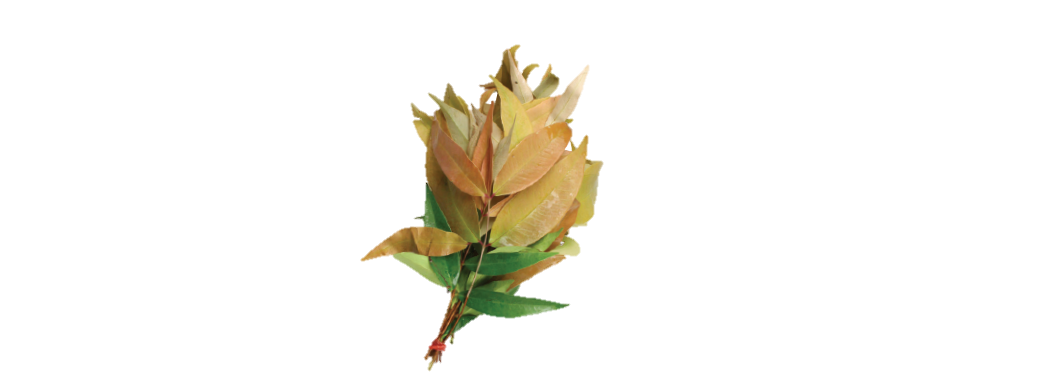 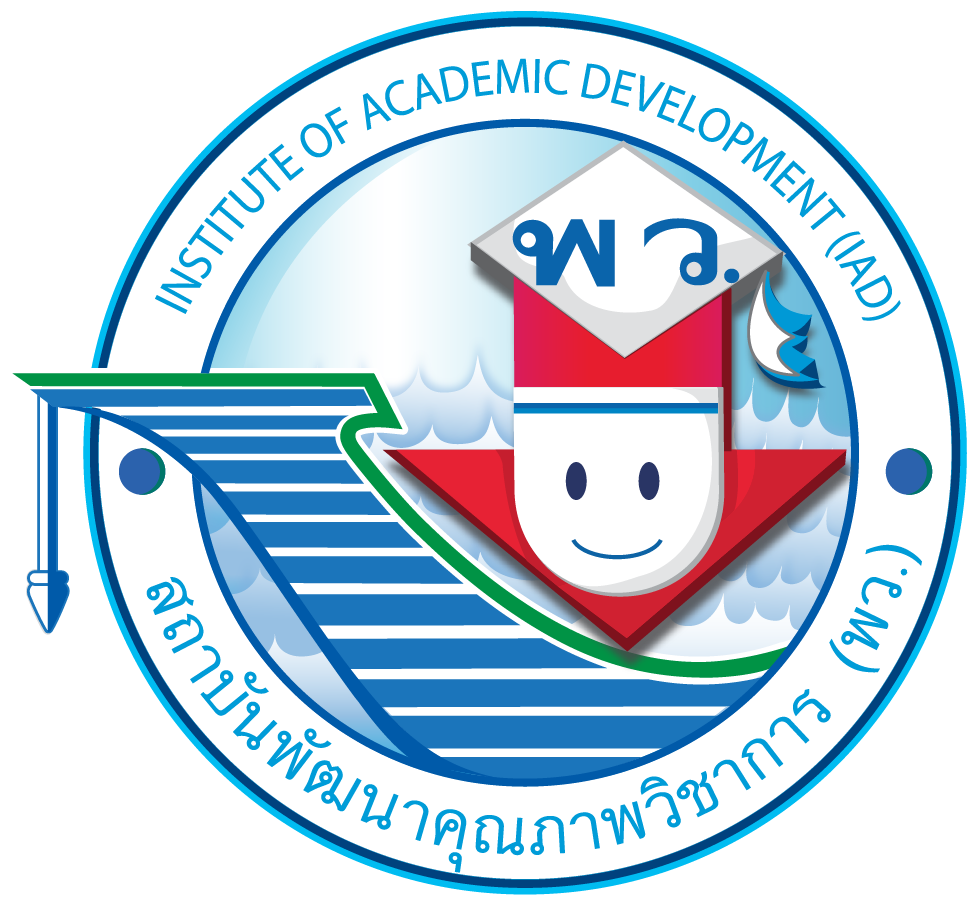 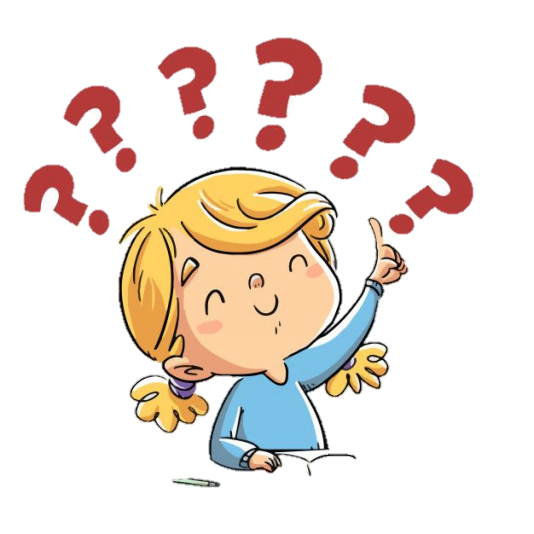 เมนูนี้ มีชื่อว่าอะไร
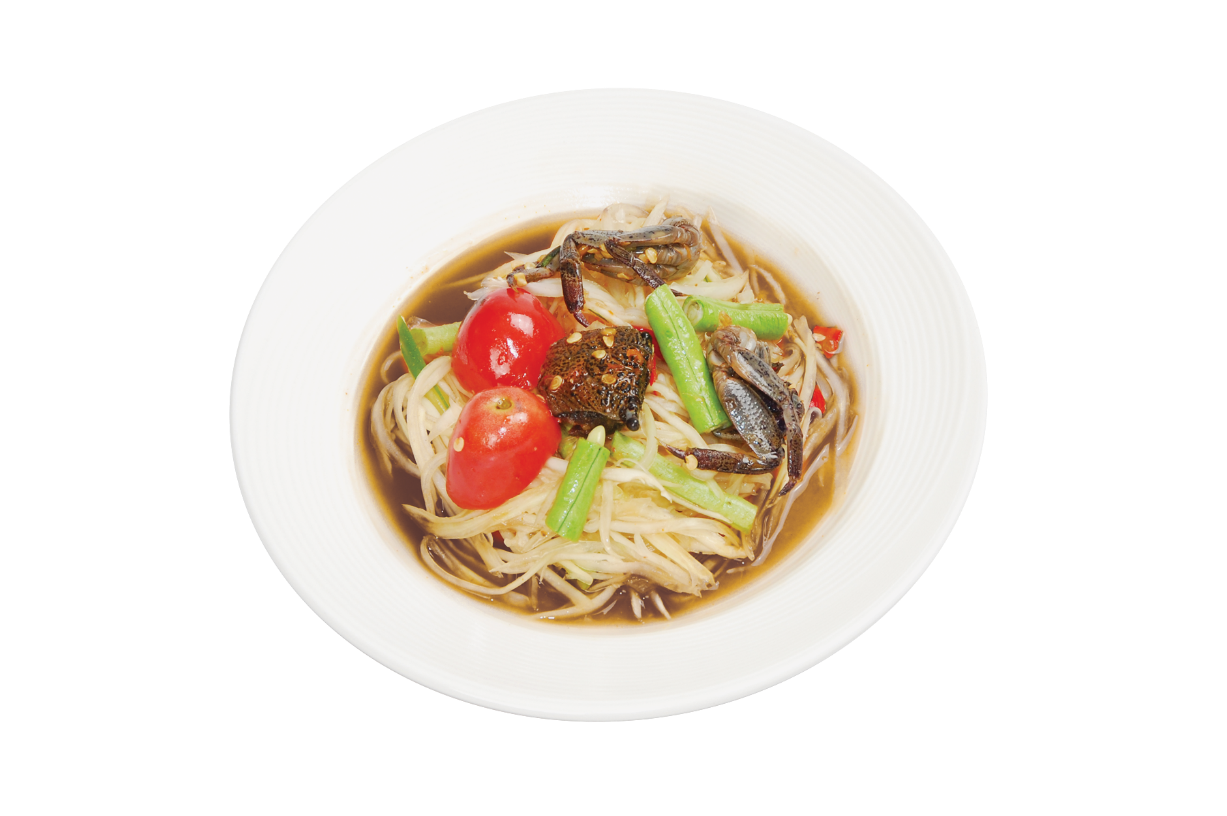 ส้มตำปูปลาร้า
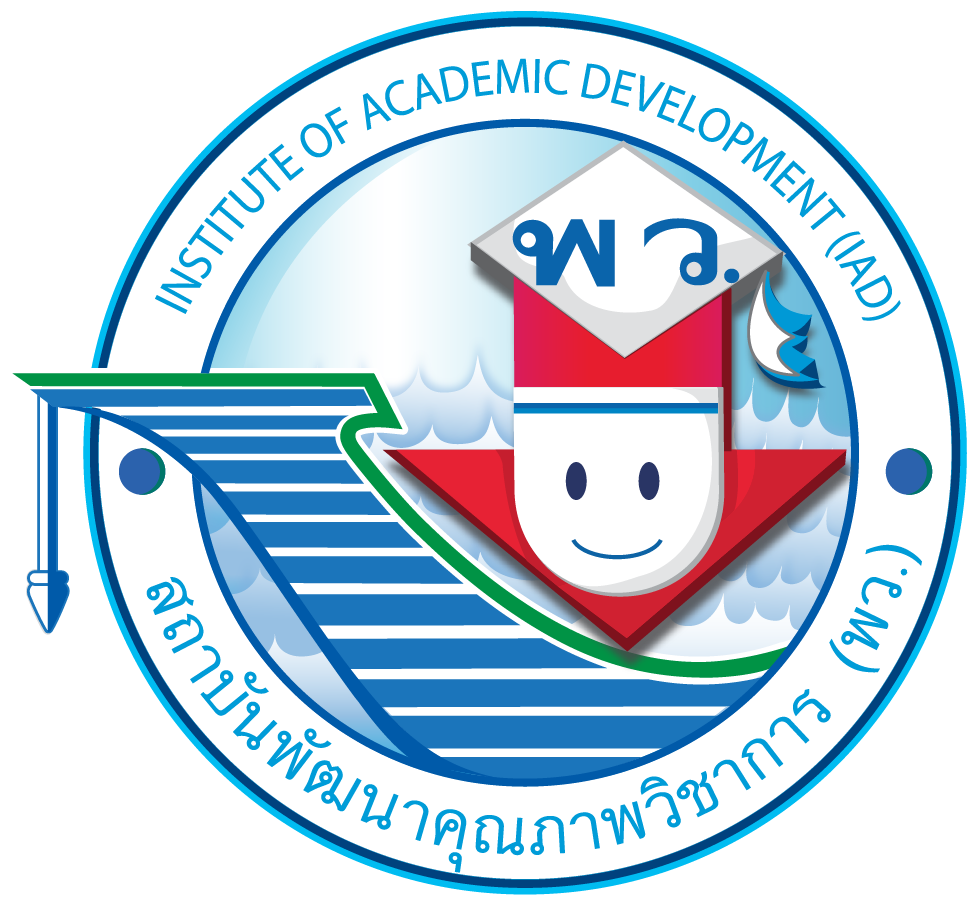 เมนู ส้มตำปูปลาร้า
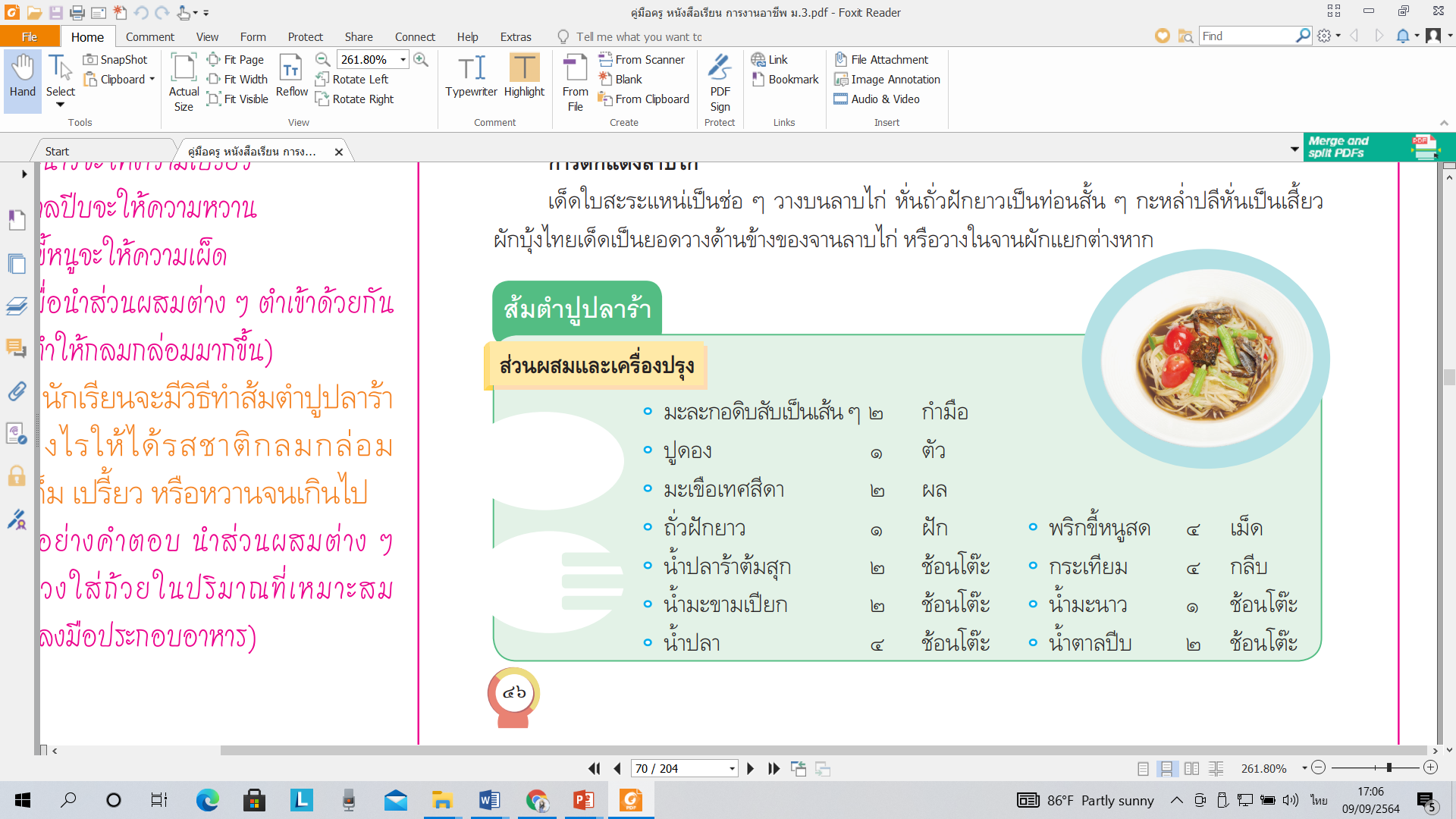 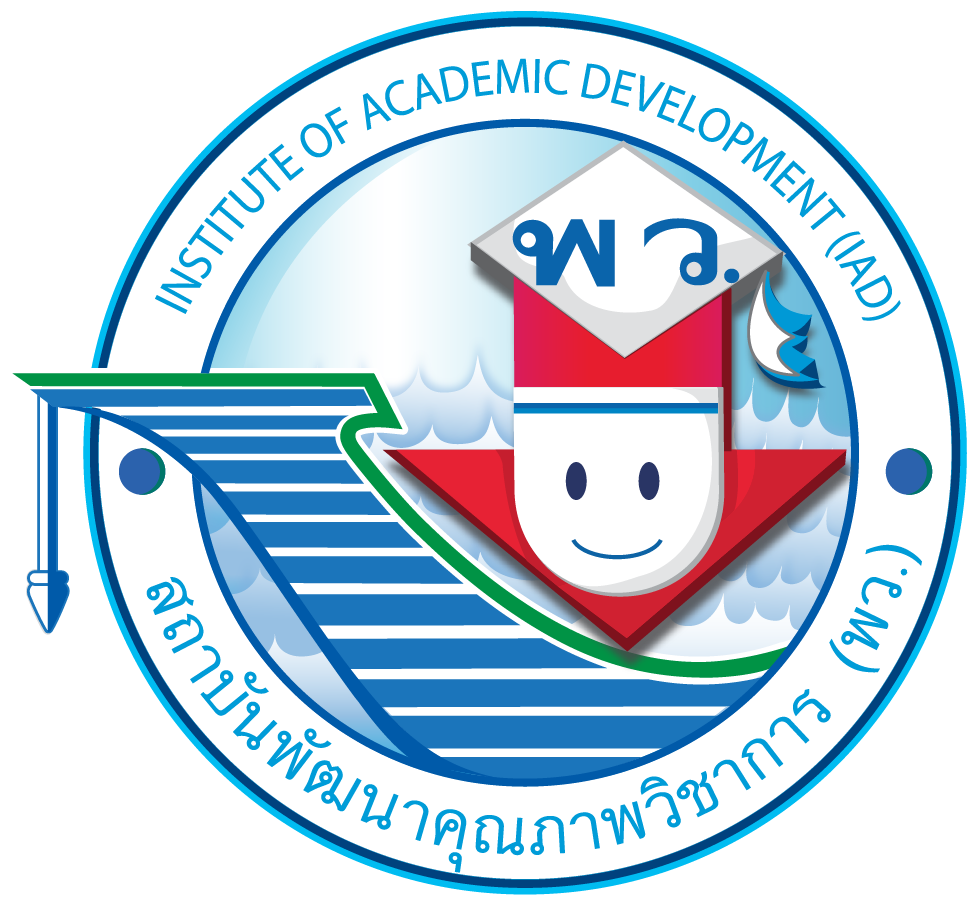 นักเรียนร่วมกันอภิปรายและแสดงความคิดเห็น
เกี่ยวกับการประกอบอาหาร : ส้มตำปูปลาร้า โดยตอบคำถาม ดังนี้
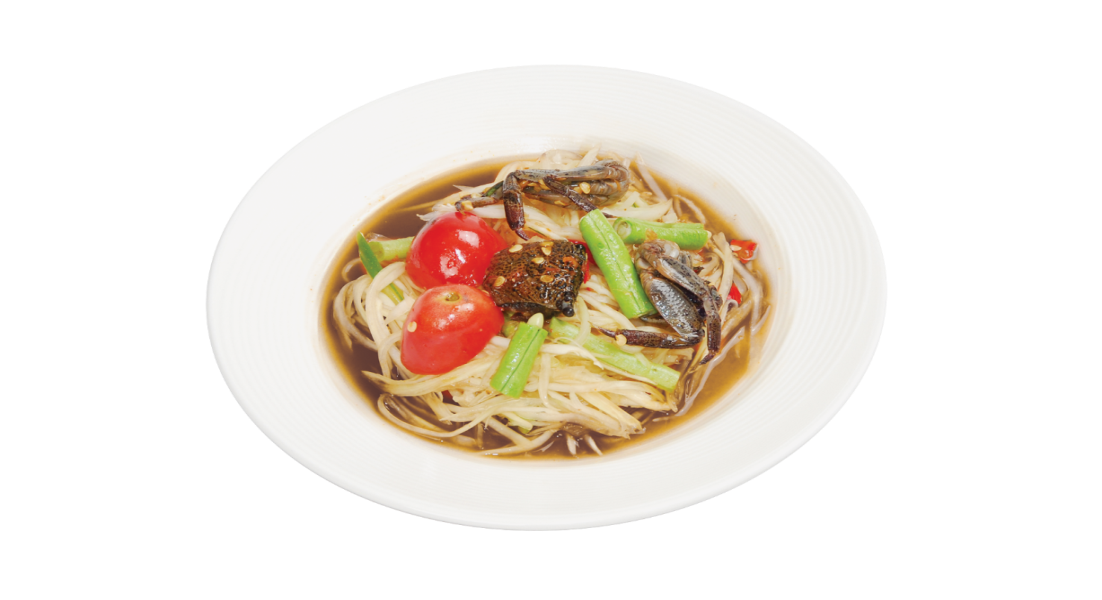 การทำส้มตำปูปลาร้า ส่วนผสมและเครื่องปรุงชนิดใดบ้างที่ขาดไม่ได้
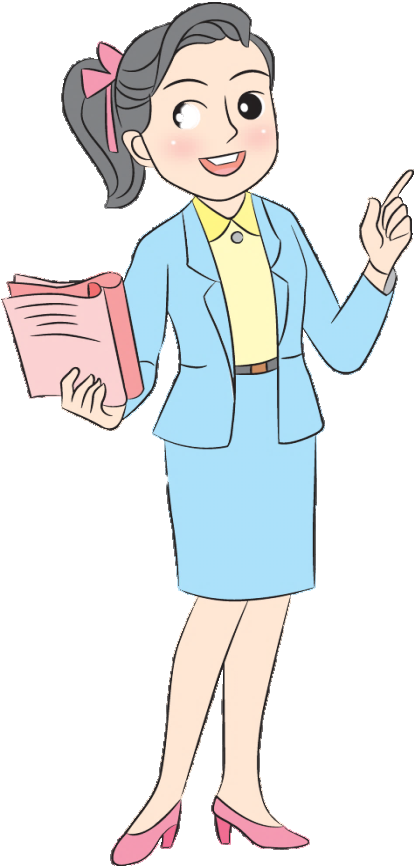 ปลาร้า มะละกอ มะนาว ปูดอง มะเขือเทศสีดา น้ำปลา น้ำตาล พริก กระเทียม
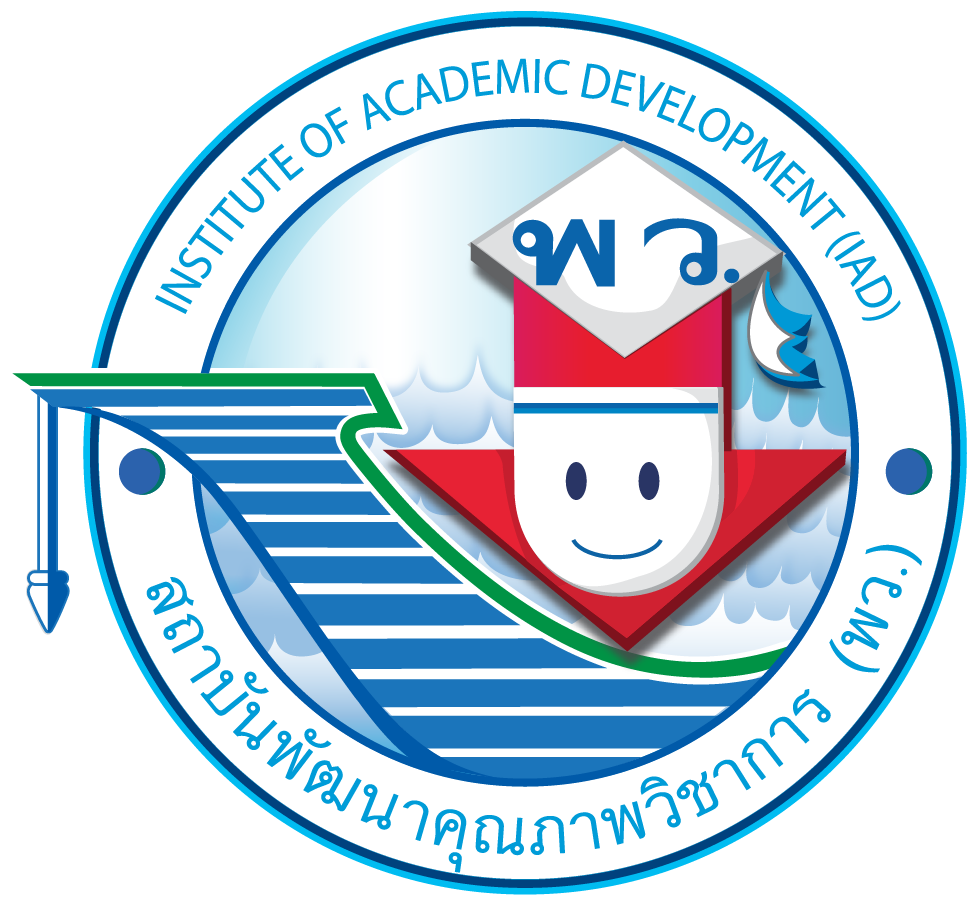 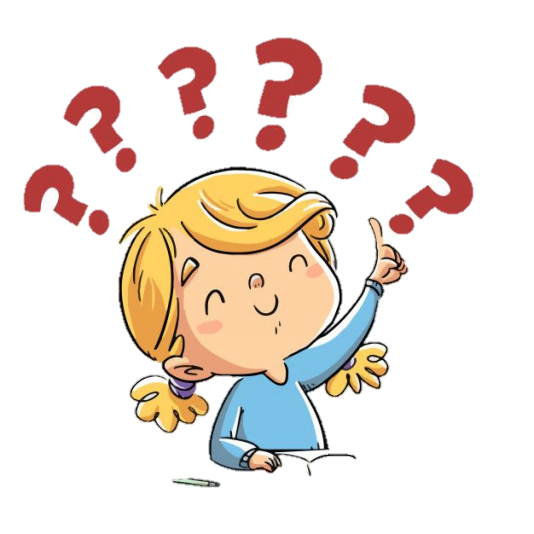 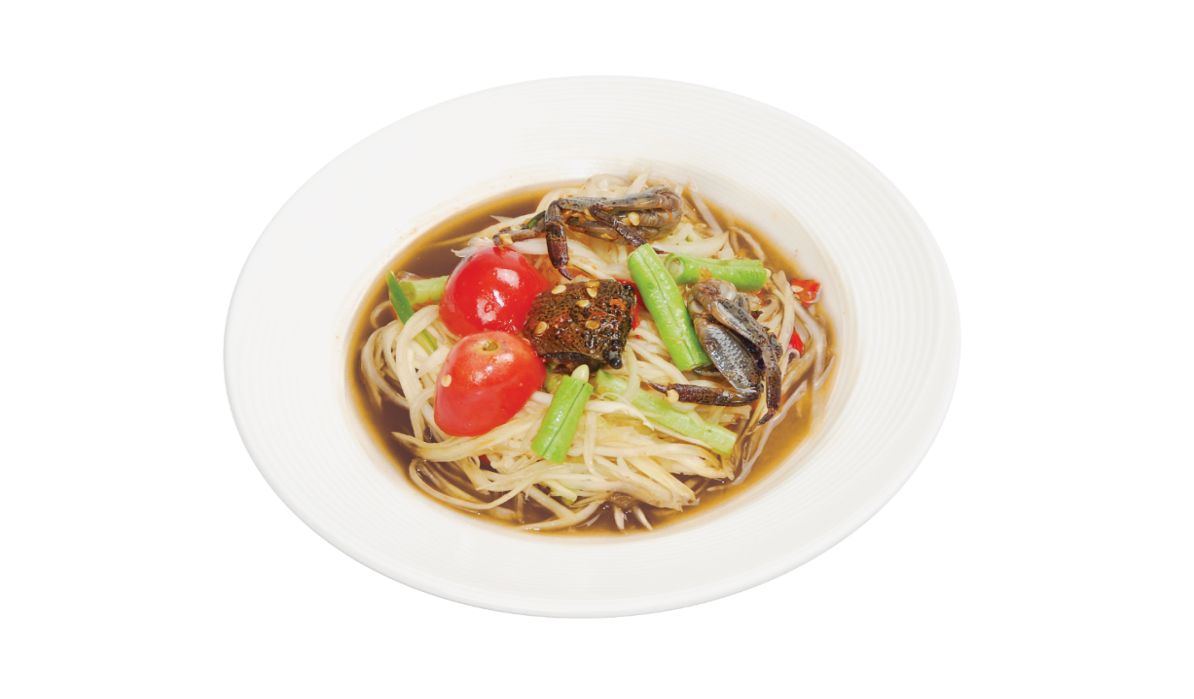 น้ำปลาร้าจะให้ความเค็ม มะนาวจะให้ความเปรี้ยว น้ำตาลจะให้ความหวาน พริกจะให้ความเผ็ด 
แต่เมื่อนำส่วนผสมต่าง ๆ ตำเข้าด้วยกันก็จะทำให้กลมกล่อมมากขึ้น
ส่วนผสมและเครื่องปรุงดังกล่าวมีข้อดีอย่างไร
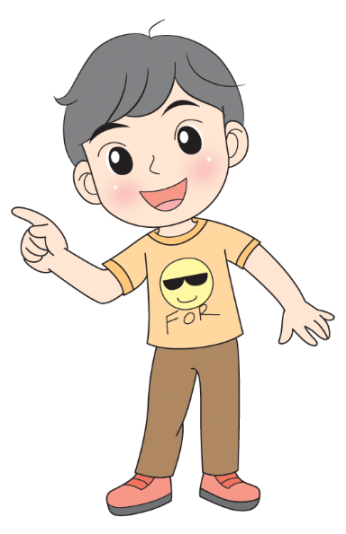 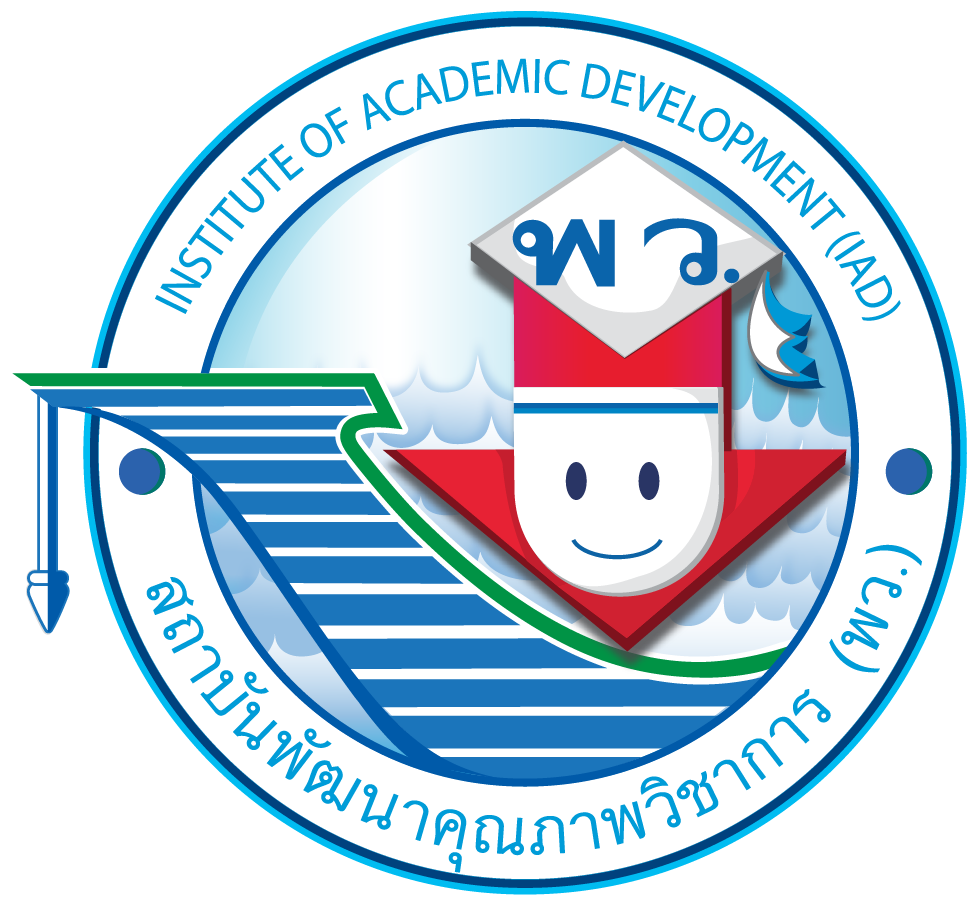 นักเรียนร่วมกันอภิปรายและแสดงความคิดเห็น
เกี่ยวกับการประกอบอาหาร : ส้มตำปูปลาร้า โดยตอบคำถาม ดังนี้
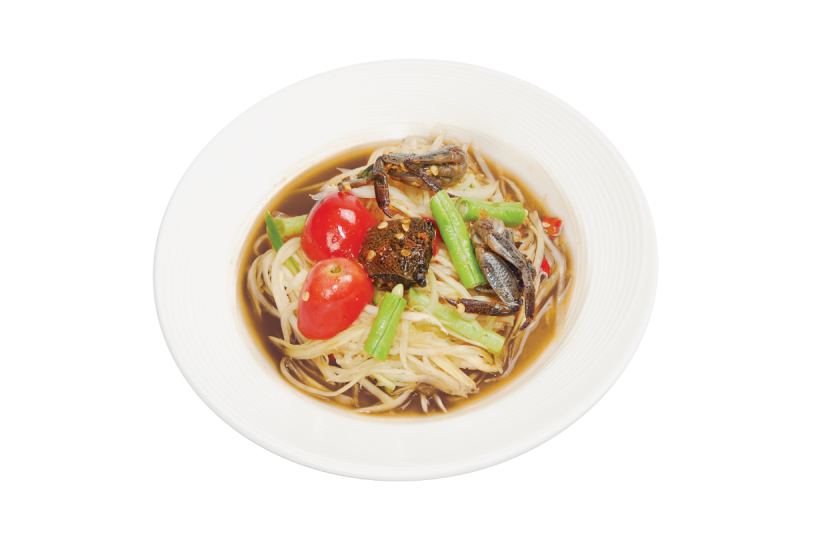 นักเรียนจะมีวิธีทำส้มตำปูปลาร้าอย่างไรให้ได้รสชาติ
กลมกล่อม ไม่เค็ม เปรี้ยว หรือหวานจนเกินไป
ต้องนำส่วนผสมต่าง ๆ มาตวงใส่ถ้วยในปริมาณที่เหมาะสม ก่อนลงมือประกอบอาหาร
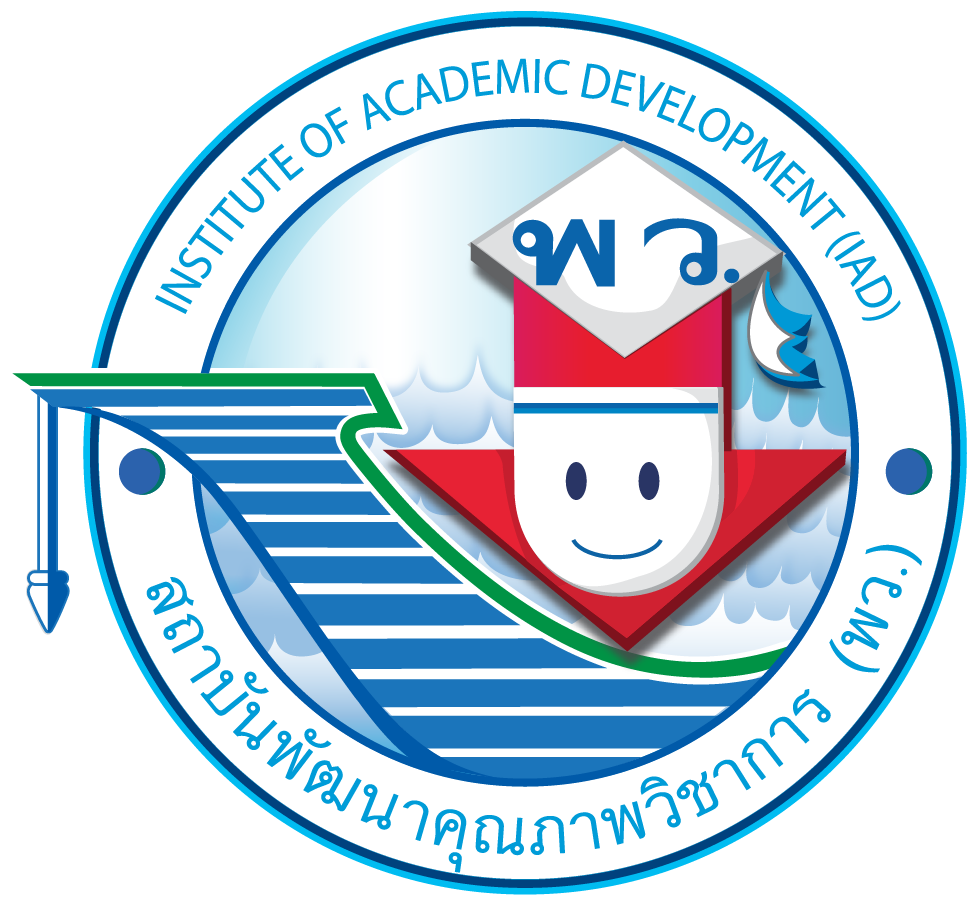 นักเรียนร่วมกันวิเคราะห์ขั้นตอนการประกอบอาหาร : ส้มตำปูปลาร้า 
ตั้งแต่ขั้นตอนแรกจนถึงขั้นตอนสุดท้าย
เขียนเป็นแผนภาพความคิด
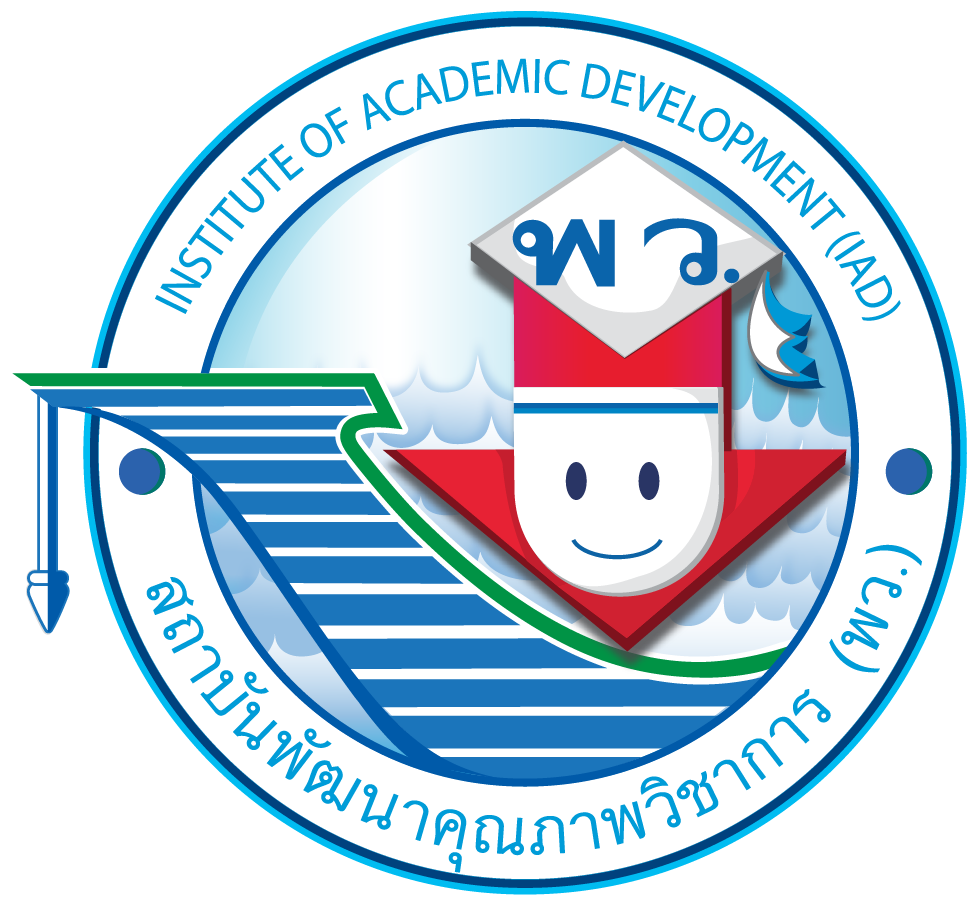 ตัวอย่างแผนภาพความคิด
ขั้นตอนการประกอบอาหาร : ส้มตำปูปลาร้า
โขลกพริกขี้หนูกับกระเทียมพอแหลก หั่นมะเขือเทศ ถั่วฝักยาว ใส่ครก โขลกให้เข้ากัน
ปรุงรสด้วยน้ำปลา น้ำตาล น้ำมะนาว น้ำปลาร้า โขลกให้เข้ากัน 
แล้วหยิบมะละกอใส่พอเหมาะ
คลุกเคล้าให้เข้ากัน แล้วแกะส่วนต่าง ๆ ของปูดองเป็นชิ้น ๆ ใส่ลงไปในครก คลุกเคล้าแล้วชิมรสชาติ
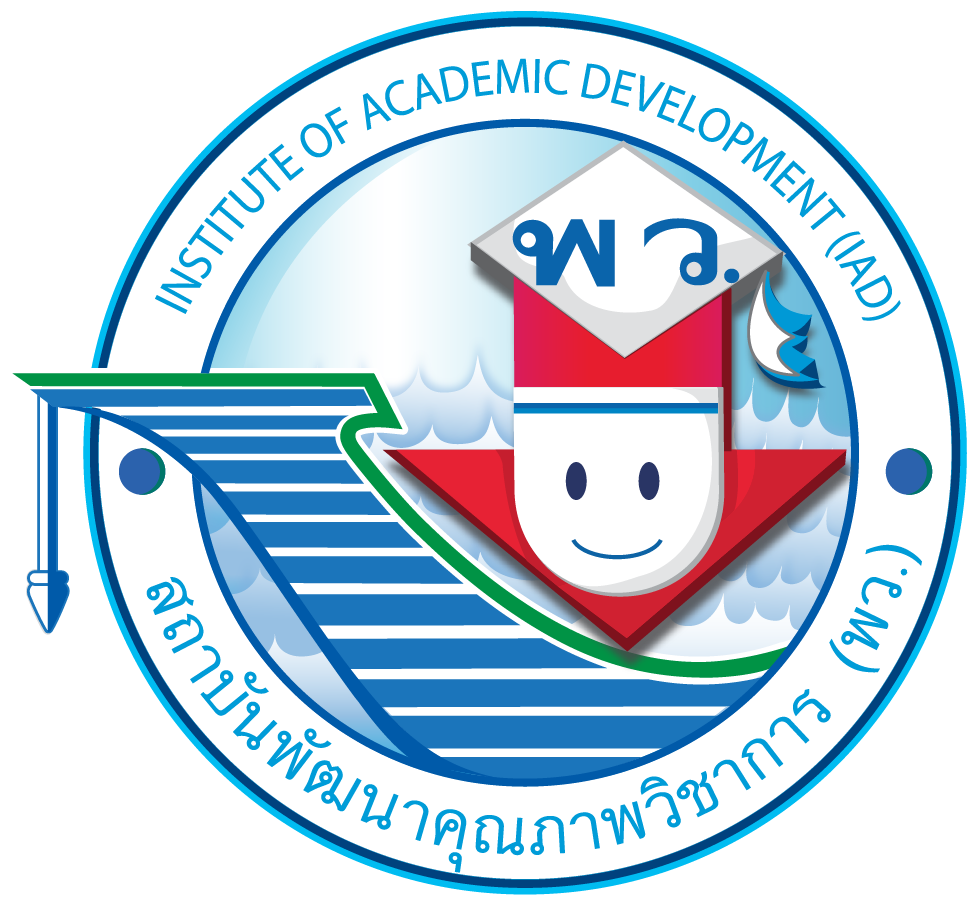 นักเรียนร่วมกันวิเคราะห์แนวทางการจัดตกแต่งส้มตำปูปลาร้า โดยตอบคำถาม ดังนี้
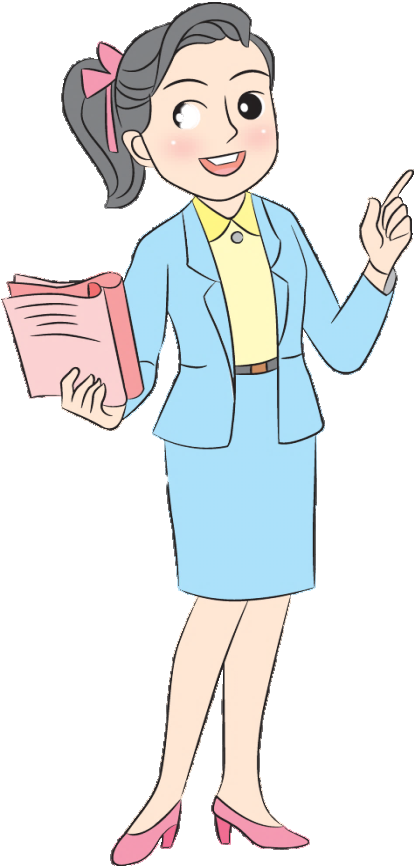 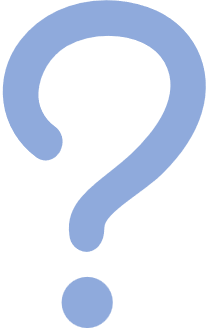 การจัดตกแต่งส้มตำปูปลาร้าด้วยวิธีใดที่จะช่วยให้ส้มตำปูปลาร้าสวยงาม น่ารับประทานมากยิ่งขึ้น
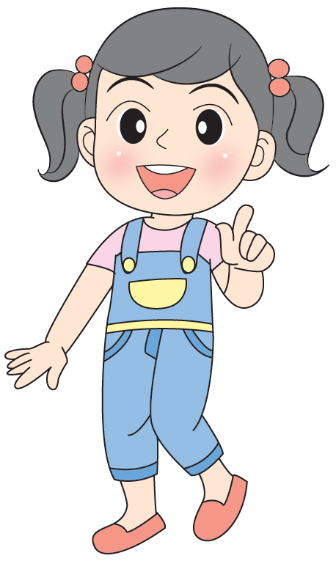 ตักส้มตำใส่จานกลมแบน โดยให้ส้มตำอยู่ตรงกลางของจาน นำมะเขือเทศ ถั่วฝักยาว ปูดอง จัดวางอยู่บนเนื้อมะละกอ
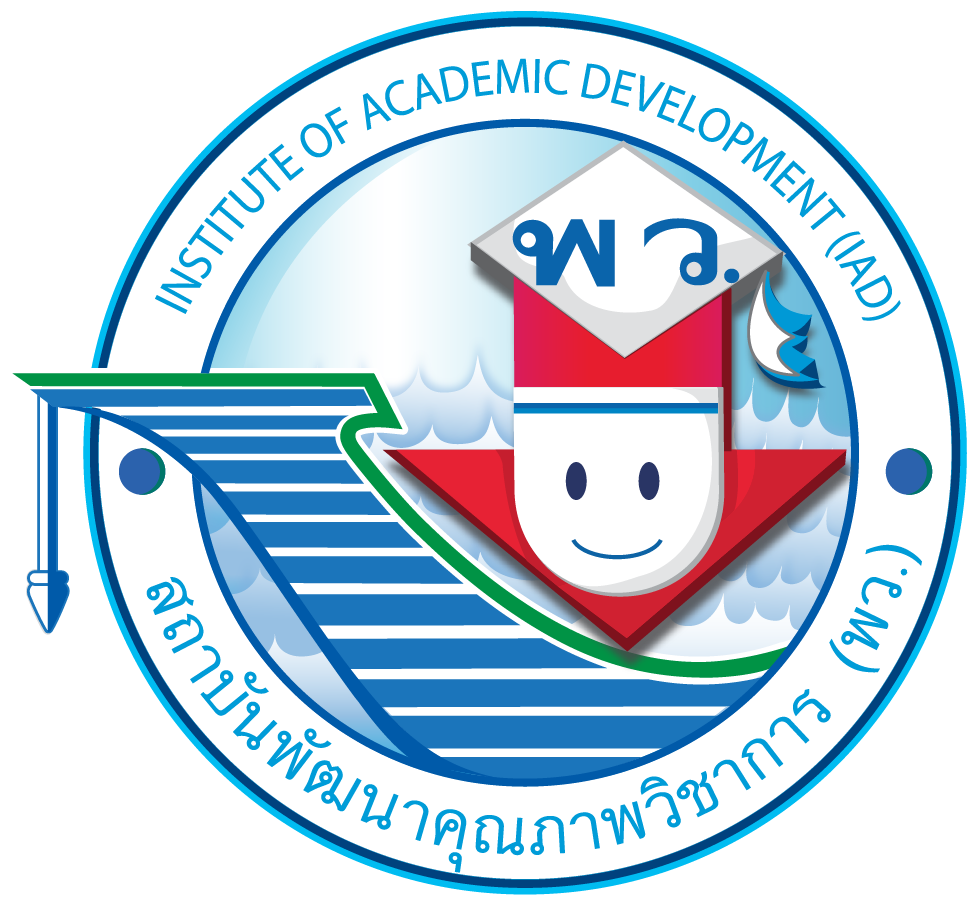 นักเรียนร่วมกันวิเคราะห์แนวทางการจัดตกแต่งส้มตำปูปลาร้า โดยตอบคำถาม ดังนี้
เครื่องเคียงใดที่เหมาะกับการรับประทานควบคู่กับส้มตำปูปลาร้า
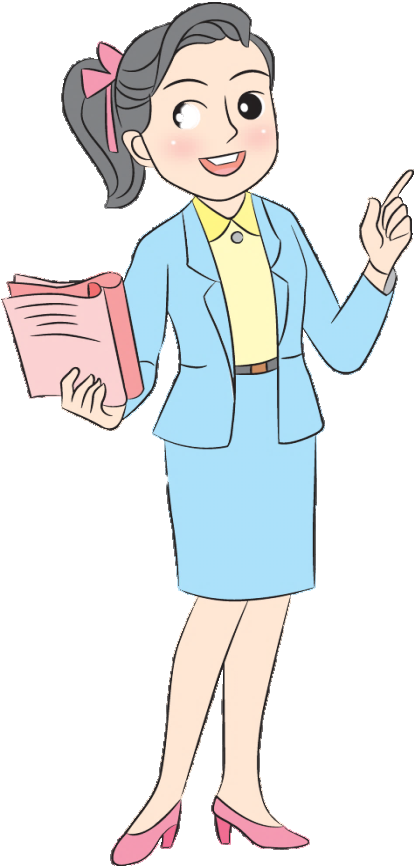 ผักชนิดต่าง ๆ เช่น 
ผักบุ้ง ผักกระถิน ผักกะหล่ำปลี
นักเรียนแบ่งกลุ่ม ๒ กลุ่ม เพื่อศึกษาวิเคราะห์วิธีการประกอบอาหารที่กำหนดให้ ดังนี้ 
		กลุ่มที่ ๑ วิธีการทำซุบหน่อไม้
		กลุ่มที่ ๒ วิธีการทำอ่อมปลาดุก
โดยให้แต่ละกลุ่มเขียนอธิบายขั้นตอนการประกอบอาหาร ตั้งแต่การเตรียมส่วนผสม
และเครื่องปรุง การเตรียมเครื่องปรุงก่อนการประกอบอาหาร ขั้นตอนการประกอบอาหาร และวิธีการจัดตกแต่งอาหารให้สวยงามน่ารับประทาน เขียนข้อมูลลงในกระดาษชาร์ตเป็นแผนภาพความคิด เพื่อให้เห็นข้อมูลชัดเจน
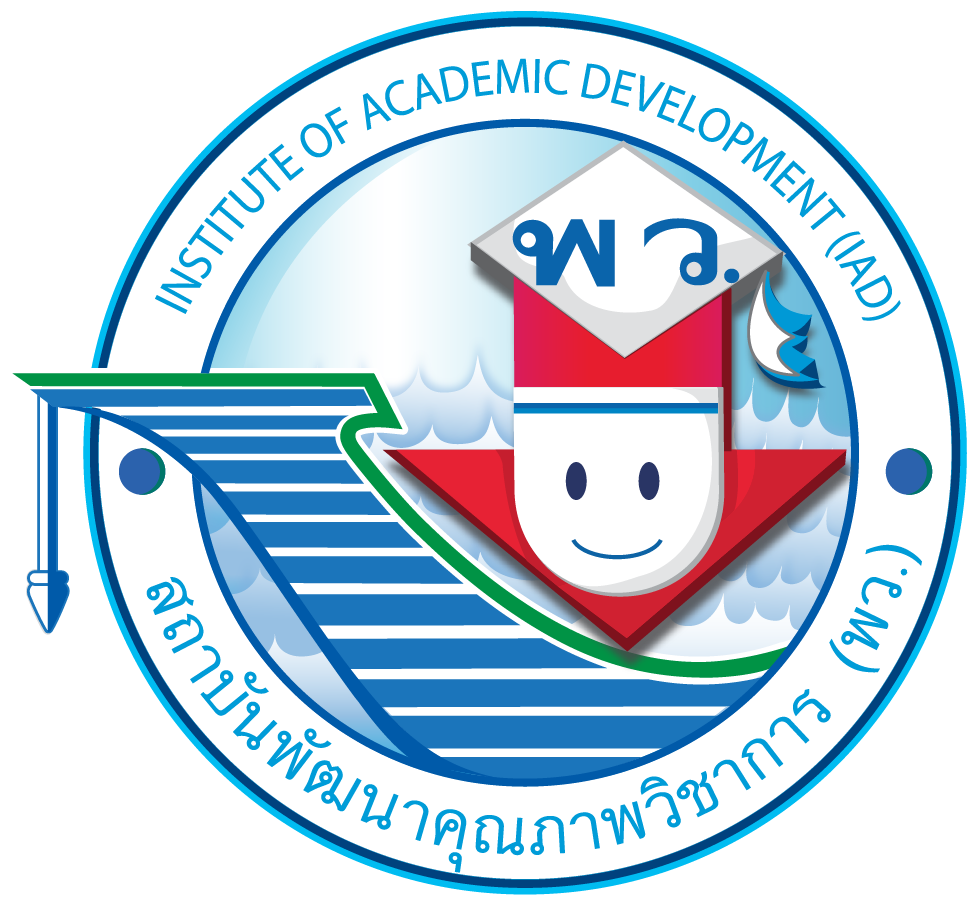 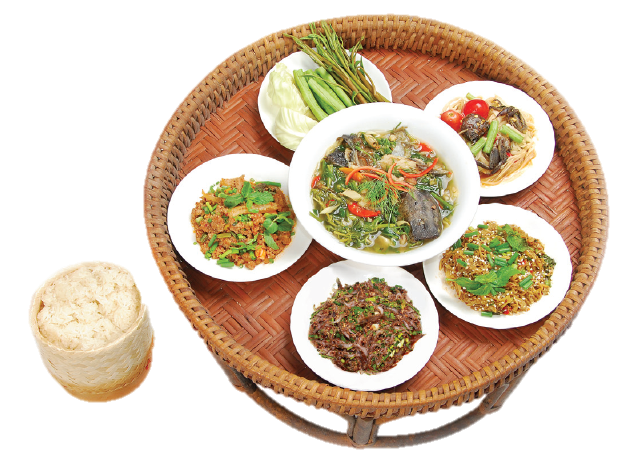 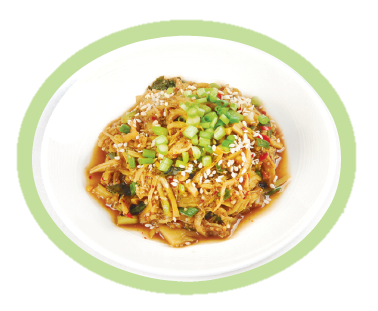 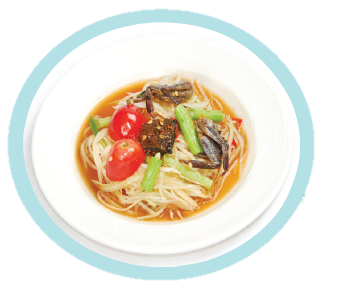 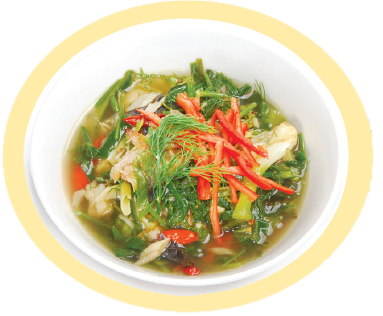 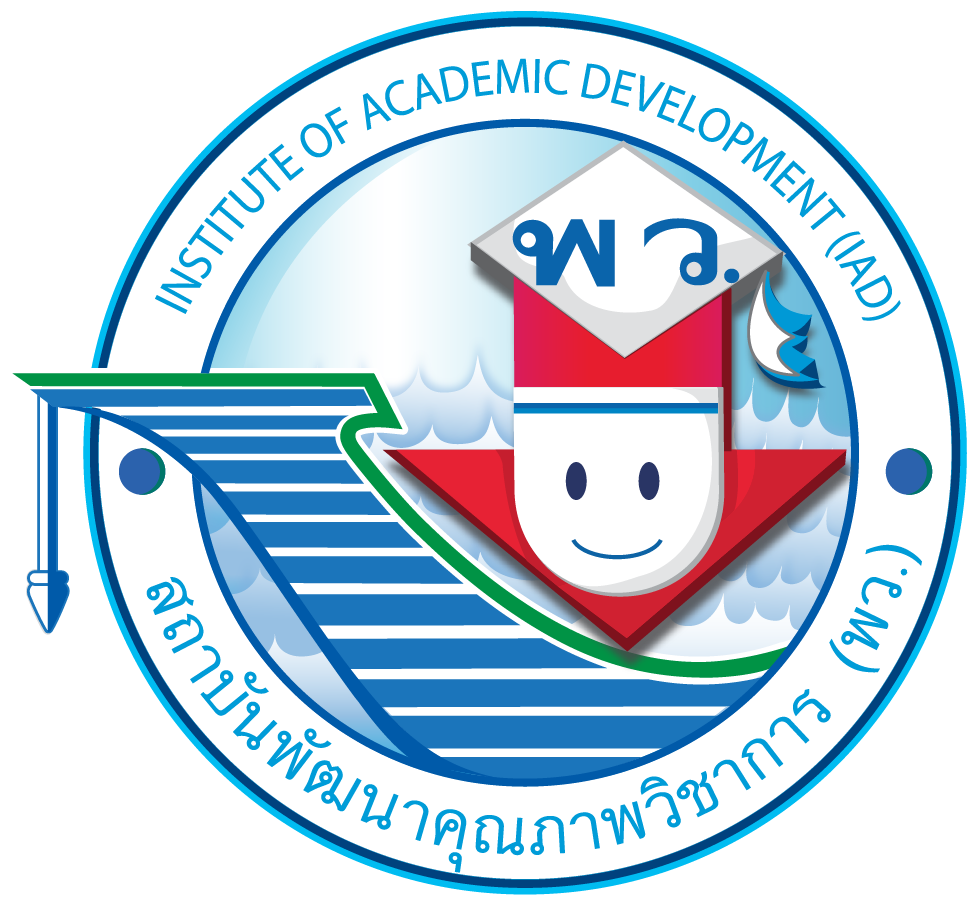 ตัวอย่างแผนภาพความคิด
การทำแกงอ่อมปลาดุก
การเตรียมเครื่องปรุงก่อนนำไปประกอบอาหาร
การจัดและตกแต่ง
การประกอบอาหาร
หั่นปลาดุกเป็นชิ้น ๆ    โขลกหอมแดง พริก ตะไคร้
ให้เข้ากัน ล้างมะเขือเปราะแล้วผ่าครึ่งซีก ล้างผักต่าง ๆ หั่นและเด็ดใส่จานไว้ ตวงส่วนผสมอื่น ๆ เช่น น้ำปลา ข้าวคั่ว น้ำปลาร้า ใส่ถ้วยเตรียมไว้
ส่วนผสมและเครื่องปรุง
ตักแกงอ่อมปลาดุกใส่ถ้วยที่เตรียมไว้โรยหน้าด้วยพริกซอยหรือพริกชี้ฟ้ารูปดอกไม้
เทน้ำใส่หม้อตั้งไฟพอเดือด 
ใส่เครื่องแกงที่เตรียมไว้ลงไปแล้วใส่ปลาดุกตามด้วยน้ำปลาร้าคนให้เข้ากันแล้วปรุงรสชาติเมื่อปลาสุกใส่มะเขือลงไป รอให้มะเขือนิ่มจึงใส่ผักต่าง ๆ 
ที่เตรียมไว้ลงไป คนให้เข้ากันแล้วยกลงจากเตา
ปลาดุก น้ำปลาร้า ต้นหอม มะเขือเปราะ พริก ตะไคร้ หอมแดง ข้าวคั่ว น้ำปลา    ผักชีลาว ใบแมงลัก
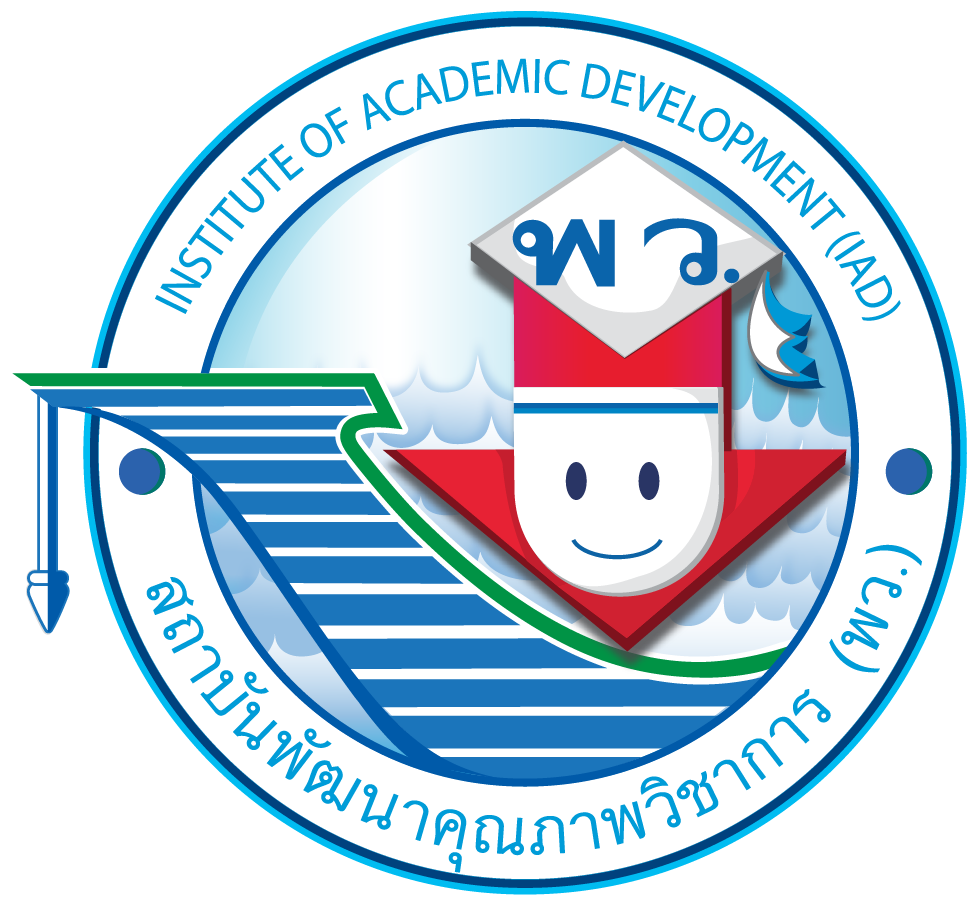 อาหารสำรับของภาคตะวันออกเฉียงเหนือจะมีข้าวเหนียวเป็นหลัก 
       มีการนำผักและสัตว์ต่าง ๆ ที่หาได้ในท้องถิ่นมาประกอบเป็นอาหาร โดยใช้น้ำปลาร้า พริกป่นเป็นหลักในการปรุงรสอาหาร และรสชาติอาหารส่วนมากจะมีรสจัดจ้าน เผ็ด เค็ม และเปรี้ยว มีเครื่องเคียง เครื่องแนมเป็นผักชนิดต่าง ๆ ที่หาได้ในท้องถิ่น
สรุปความคิด
รวบยอด
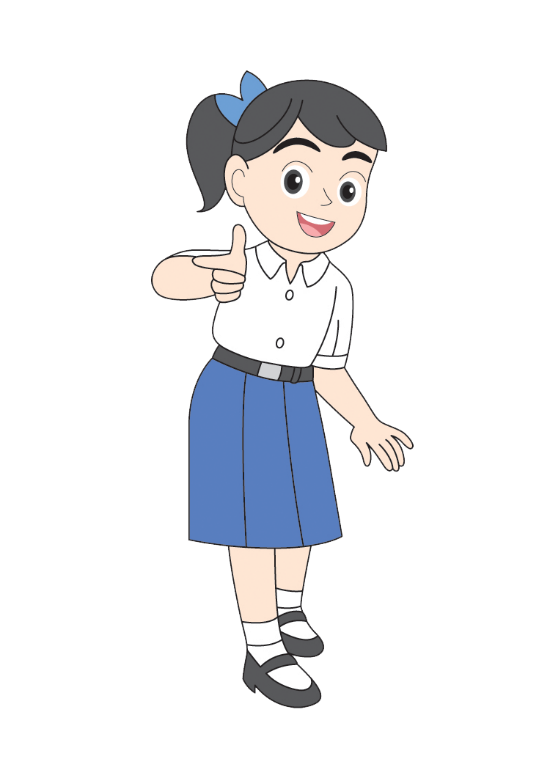 อาหารสำรับภาคตะวันออกเฉียงเหนือ
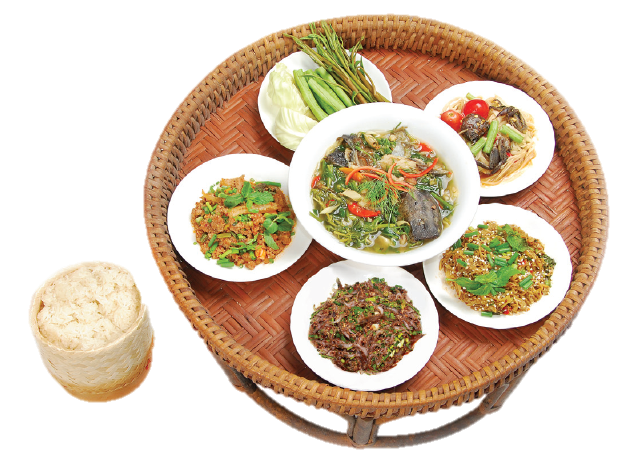 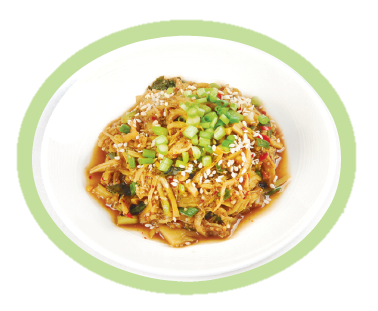 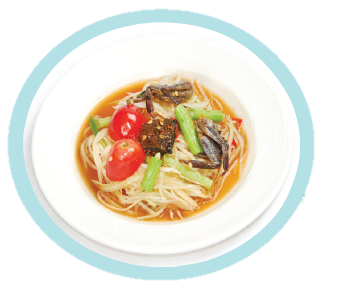 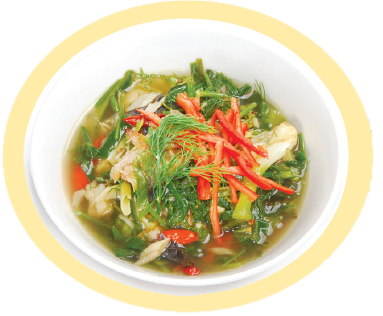